Evaluation of the Community Multiscale Air Quality (CMAQ) Model Version 5.2
 K. Wyat Appel, Sergey Napelenok, Christian Hogrefe, Kristen M. Foley, George Pouliot, Ben Murphy, Deborah Luecken, Nicholas Heath and the CMAQ development team

U.S. EPA, National Exposure Research Laboratory, 
Computational Exposure Division, RTP, NC
15th Annual CMAS Conference – October 26, 2016 
Chapel Hill, NC
1
Major Updates in the CMAQv5.2 
Modeling System
Transition from WRFv3.7 to WRFv3.8
PAR function and impact on transpiration modified by Jon Pleim
Numerous other updates in WRFv3.8 (http://www2.ucar.edu/wrf/users/wrfv3.8/updates-3.8.html)

WRFv3.8 with lightning assimilation
Assimilation of lightning strike data from the National Lightning Detection Network (NLDN)
Force deep convection where lightning is observed; only allow shallow convection where it is not

Science updates in CMAQv5.2 
Increased O3 deposition to wetted surfaces (particularly important in the early morning hours)
Updated organic aerosol (OA) with semivolatile primary OA and empirical secondary OA formation from combustion sources (presentation yesterday by Ben Murphy)
Large decreases in primary OA in both summer (75-95%) and winter (55-90%)
In winter, the lack of photochemistry results in overall decreases in OA (and PM2.5) in many cities
In summer, increase in OA at due to the increased role from secondary OA formation pathways
Updated windblown dust scheme (presentation yesterday by Hosein Foroutan)
Updated sub-grid cloud scheme

Update from the 2011 NEI v2 eh to 2011 NEI v2 ek platform
Updated from MOVES2014 to MOVES2014a for mobile emissions (updates for TX, OH, NJ, CA, AZ)
Revised spatial surrogates for underway emissions from commercial marine

Update from the CB05e51 to CB6r3 chemical mechanism
Generally lower O3 and NO2 from lower production of alkyl nitrates (winter), lack of NOX recycling, lower HO2 and higher heterogeneous removal of nitrates

Transition from GEOS-Chem to hemispheric CMAQ for lateral boundary conditions
2
CMAQ Simulations Details
3
Ozone
4
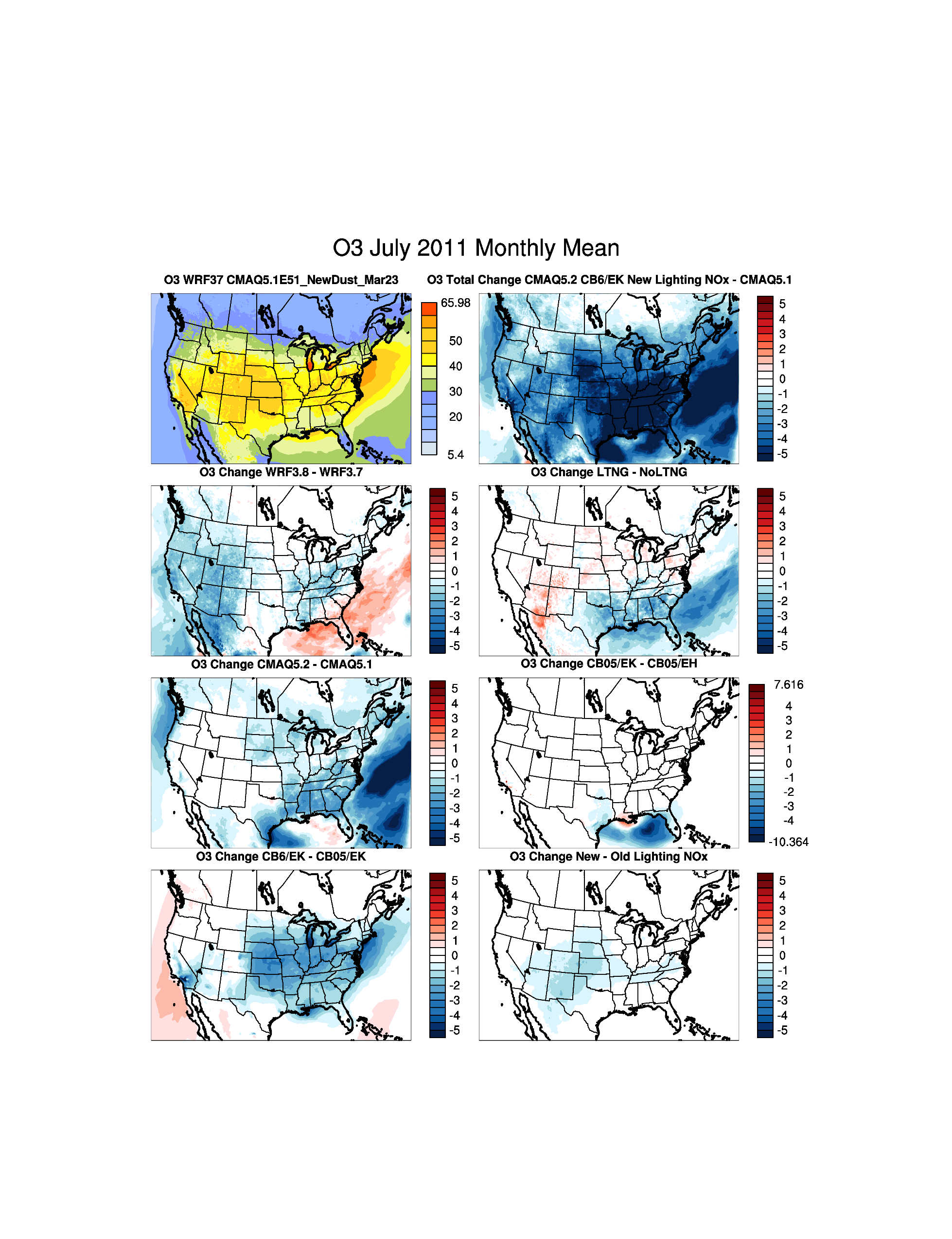 July
O3 (all hours)
CMAQv5.1 Modeled O3 Mixing Ratio
CMAQv5.2 (LTGNO) – CMAQv5.1
Large decrease in O3 mixing ratios across the entire CONUS between v5.1 base and v5.2 final
WRFv3.8
Lightning Assimilation
O3 decreased as a result of almost all the updates made to the CMAQ system, but in particular the WRF updates, updates in CMAQv5.2 (increased O3 dry deposition), CB6r3 chemical mechanism and the updated lightning NO calculation
Updates in CMAQv5.2
Emissions Update
Lightning NO Calculation Update
CB6r3 Chemical Mechanism
5
Impact of Hemispheric BCs on July O3
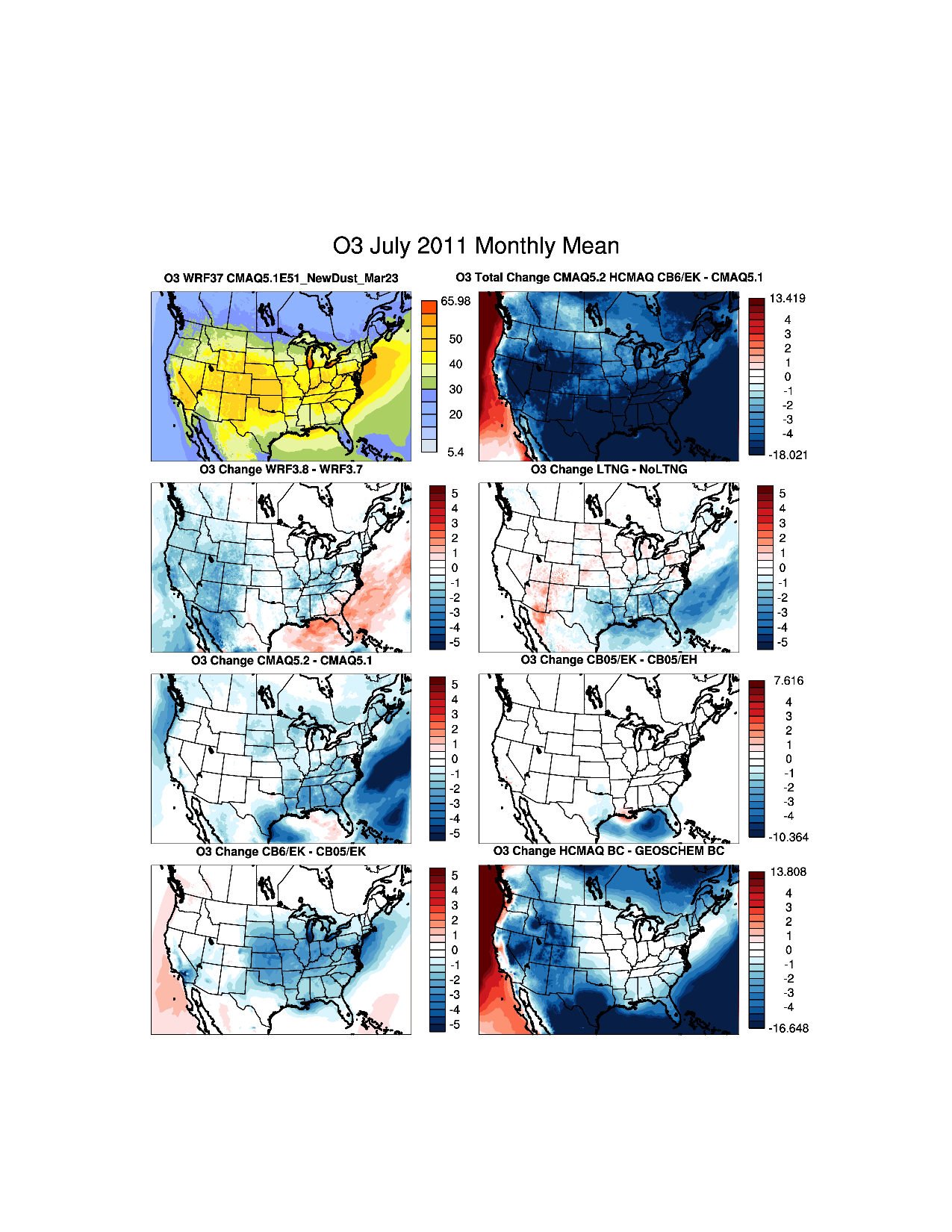 Hemispheric CMAQ boundary conditions further lowers ozone mixing ratios in July
6
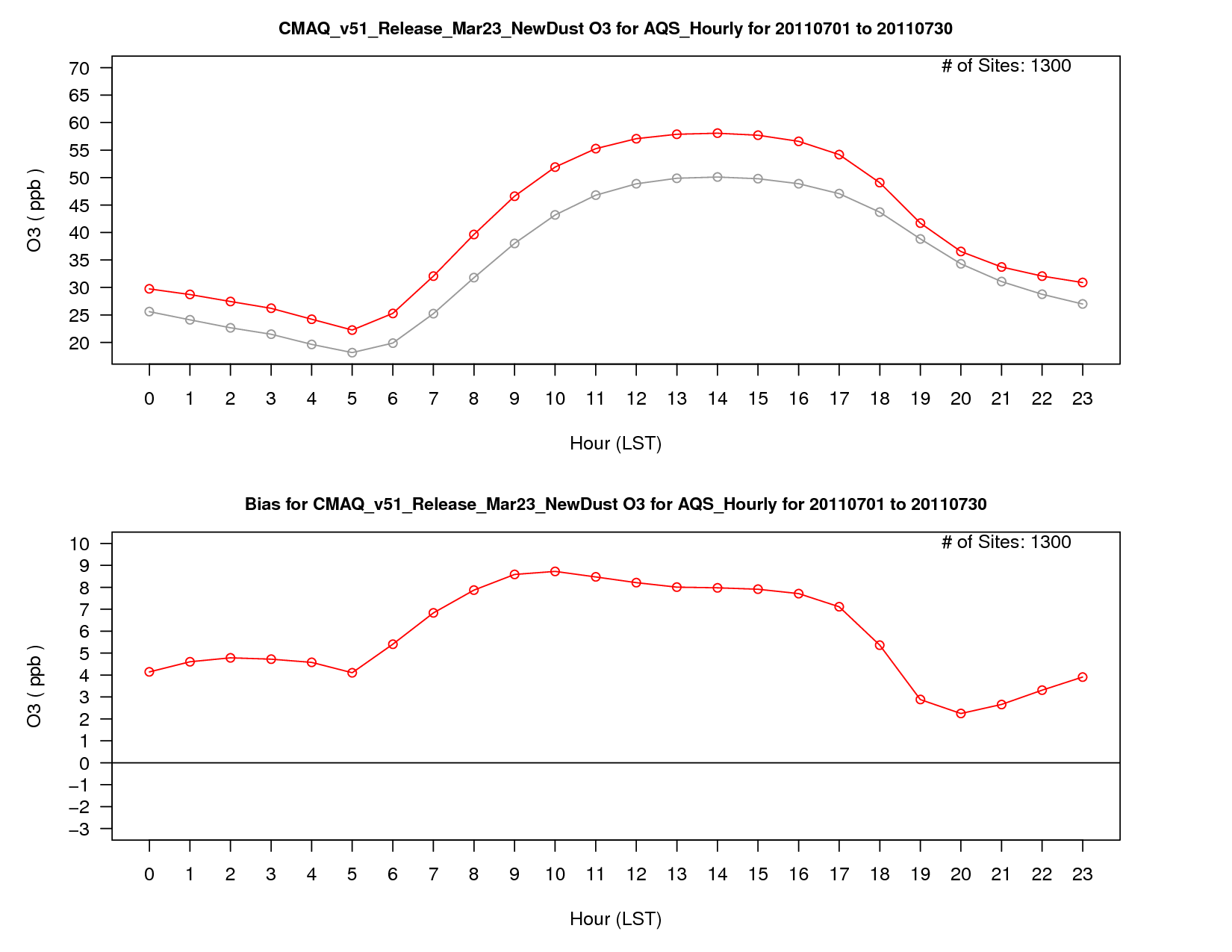 O3 Mixing Ratio
v5.1 Base
O3 Bias
7
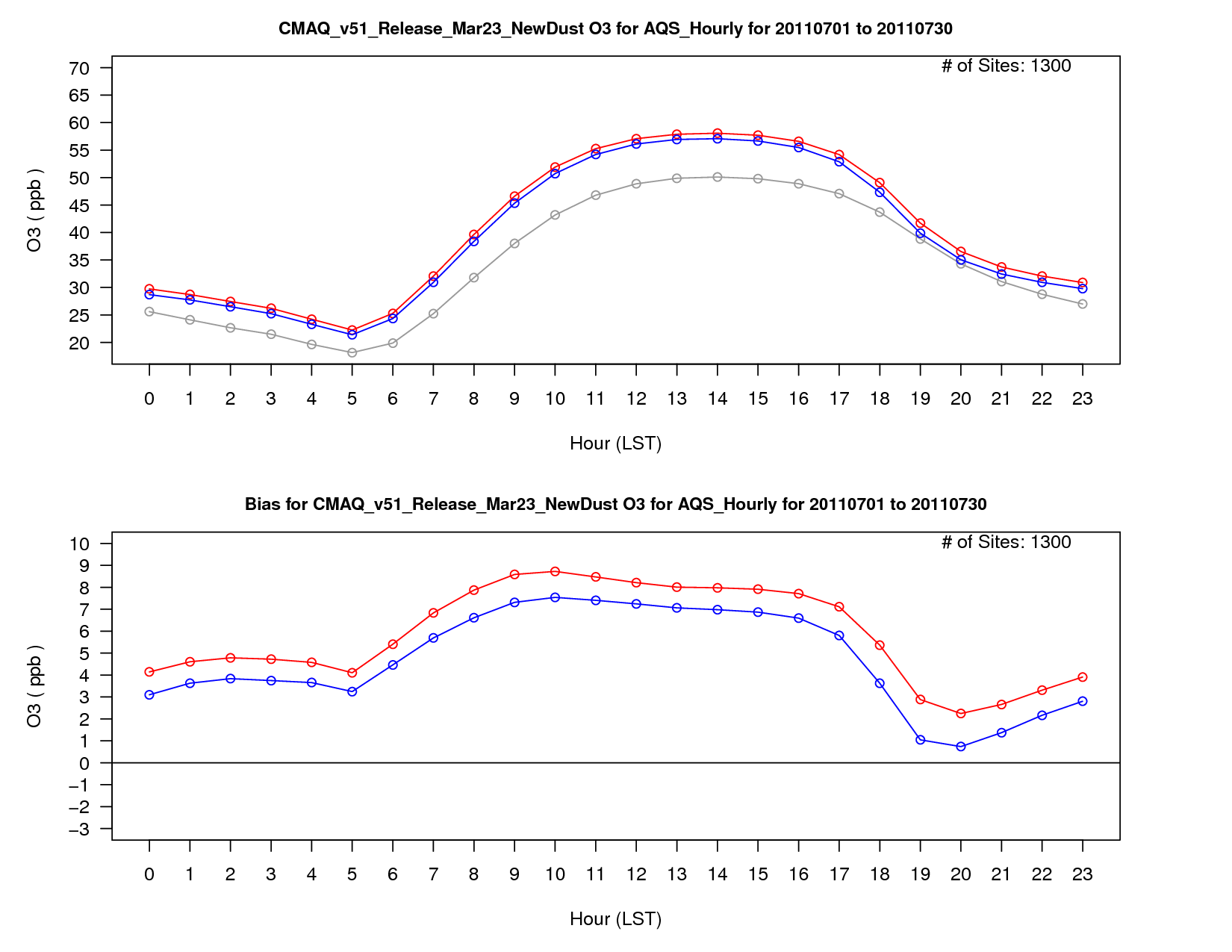 O3 Mixing Ratio
v5.1 Base
v5.1 w/ WRF Updates
O3 Bias
8
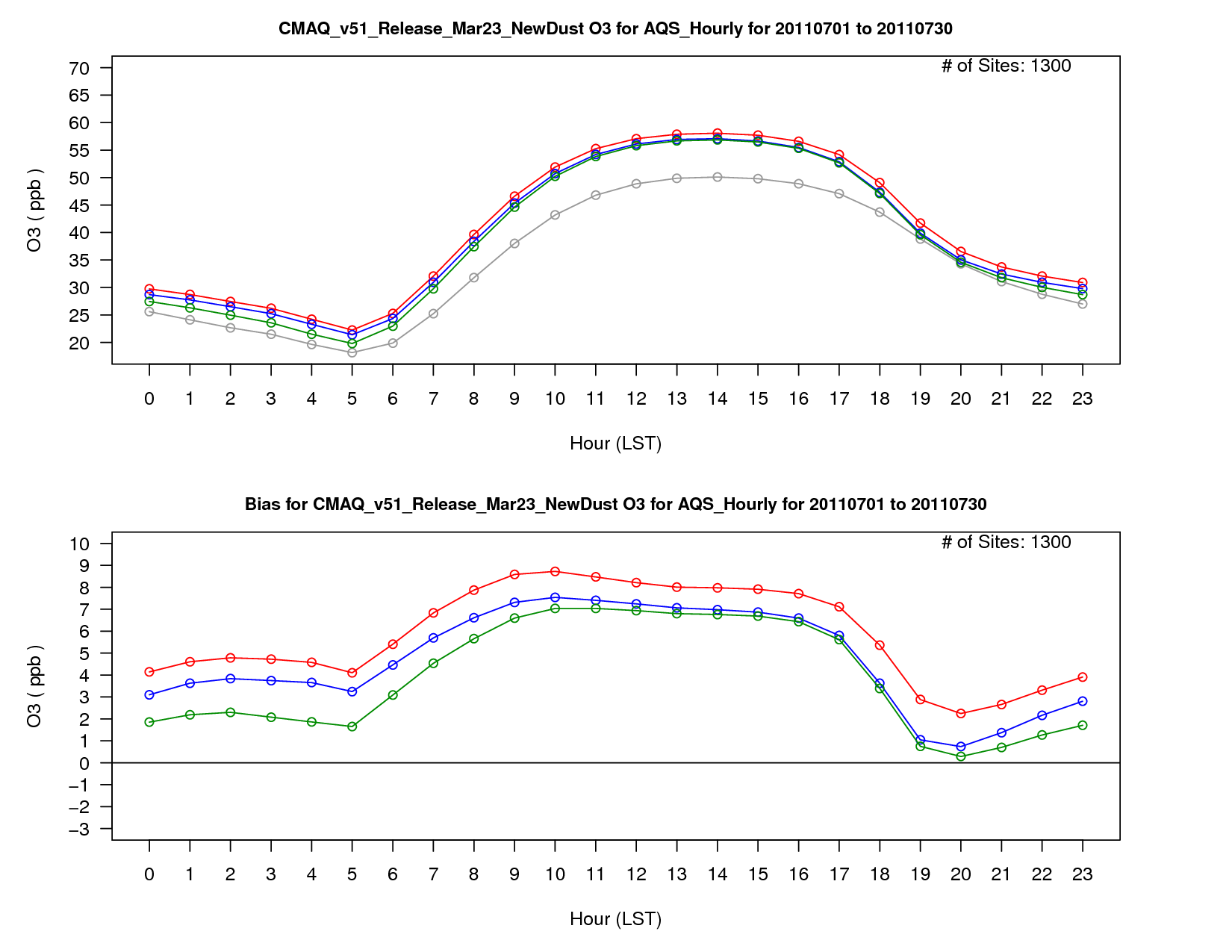 O3 Mixing Ratio
v5.1 Base
v5.1 w/ WRF Updates
v5.2 CB05e51 (ek emis)
O3 Bias
9
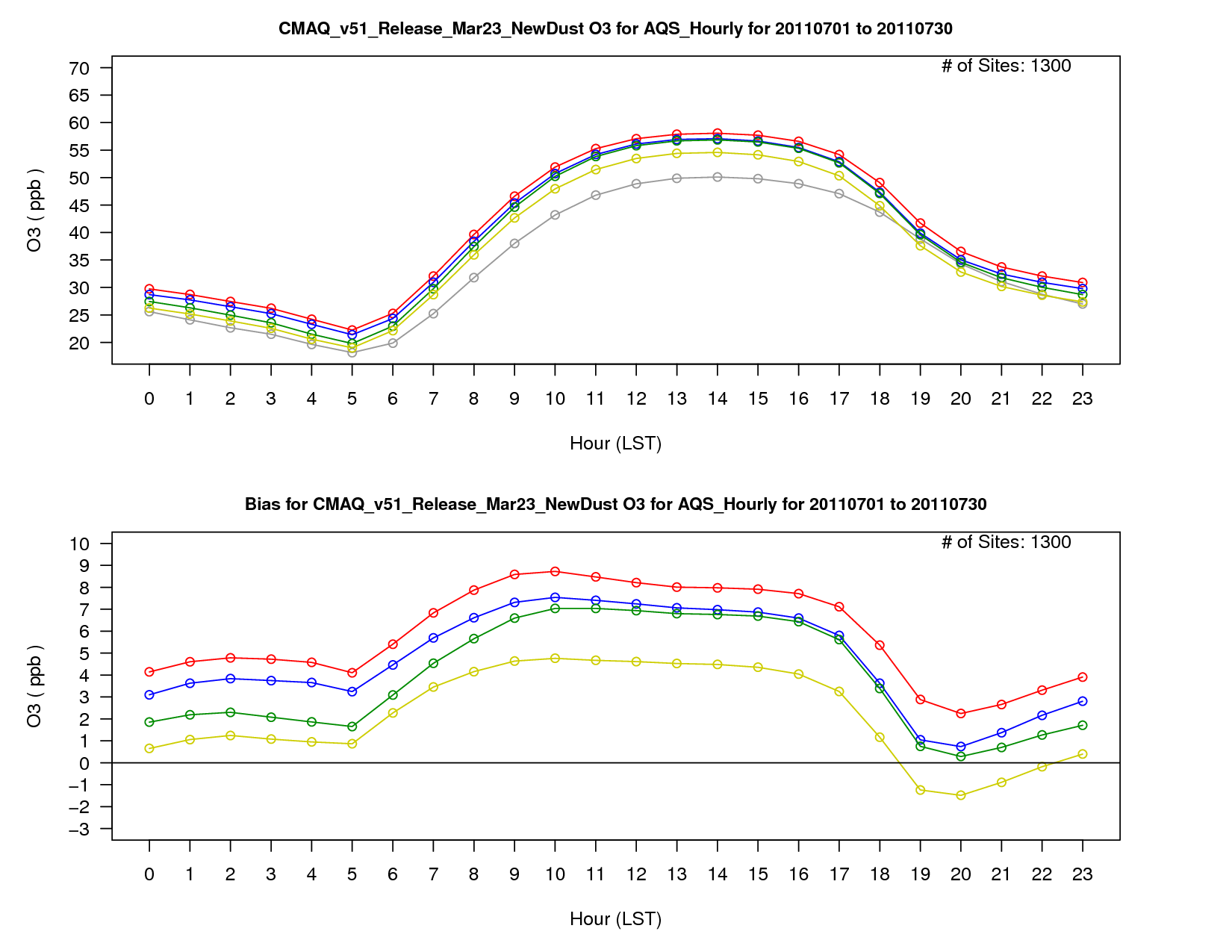 O3 Mixing Ratio
v5.1 Base
v5.1 w/ WRF Updates
v5.2 CB05e51 (ek emis)
v5.2 CB6r3
O3 Bias
10
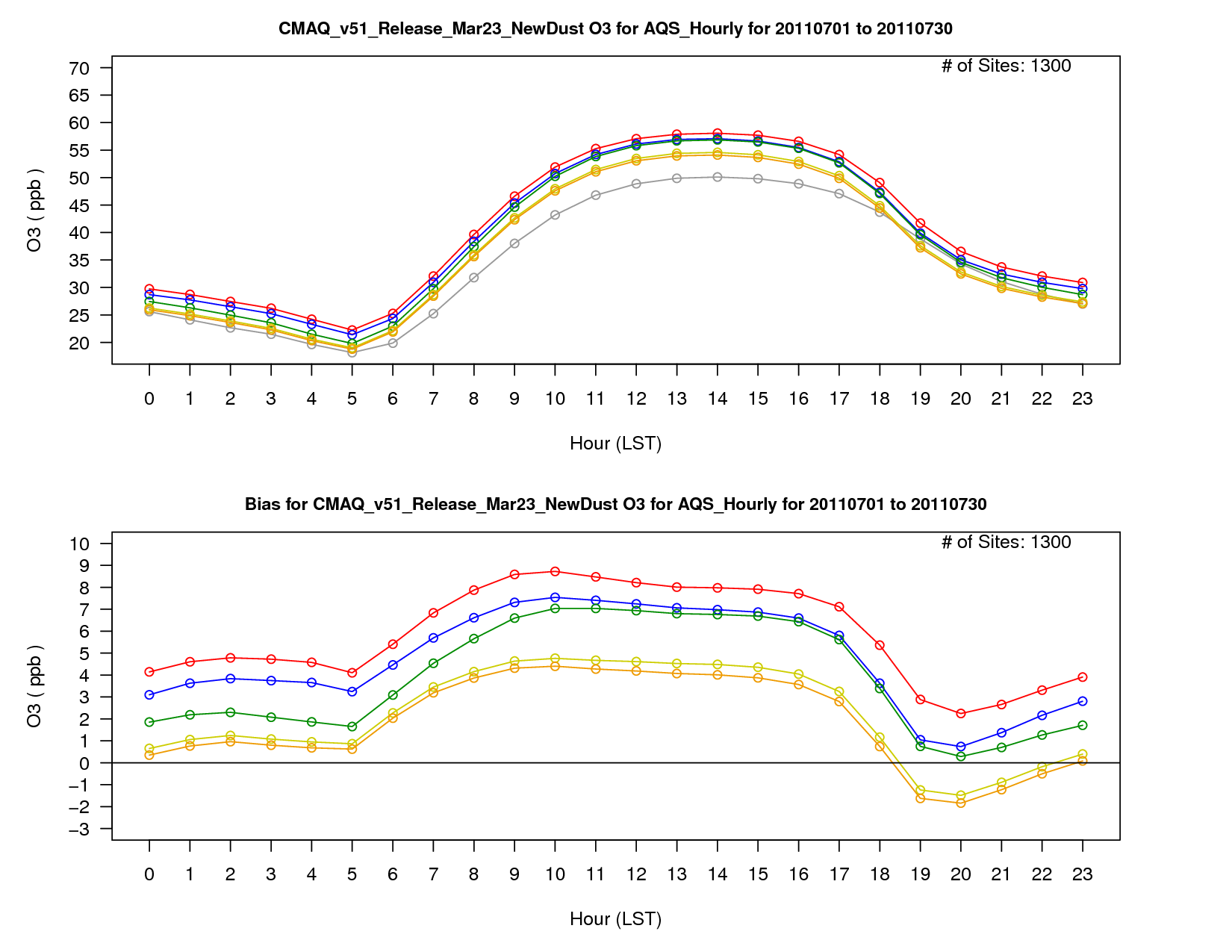 O3 Mixing Ratio
v5.1 Base
v5.1 w/ WRF Updates
v5.2 CB05e51 (ek emis)
v5.2 CB6r3
Lightning NO Update
O3 Bias
11
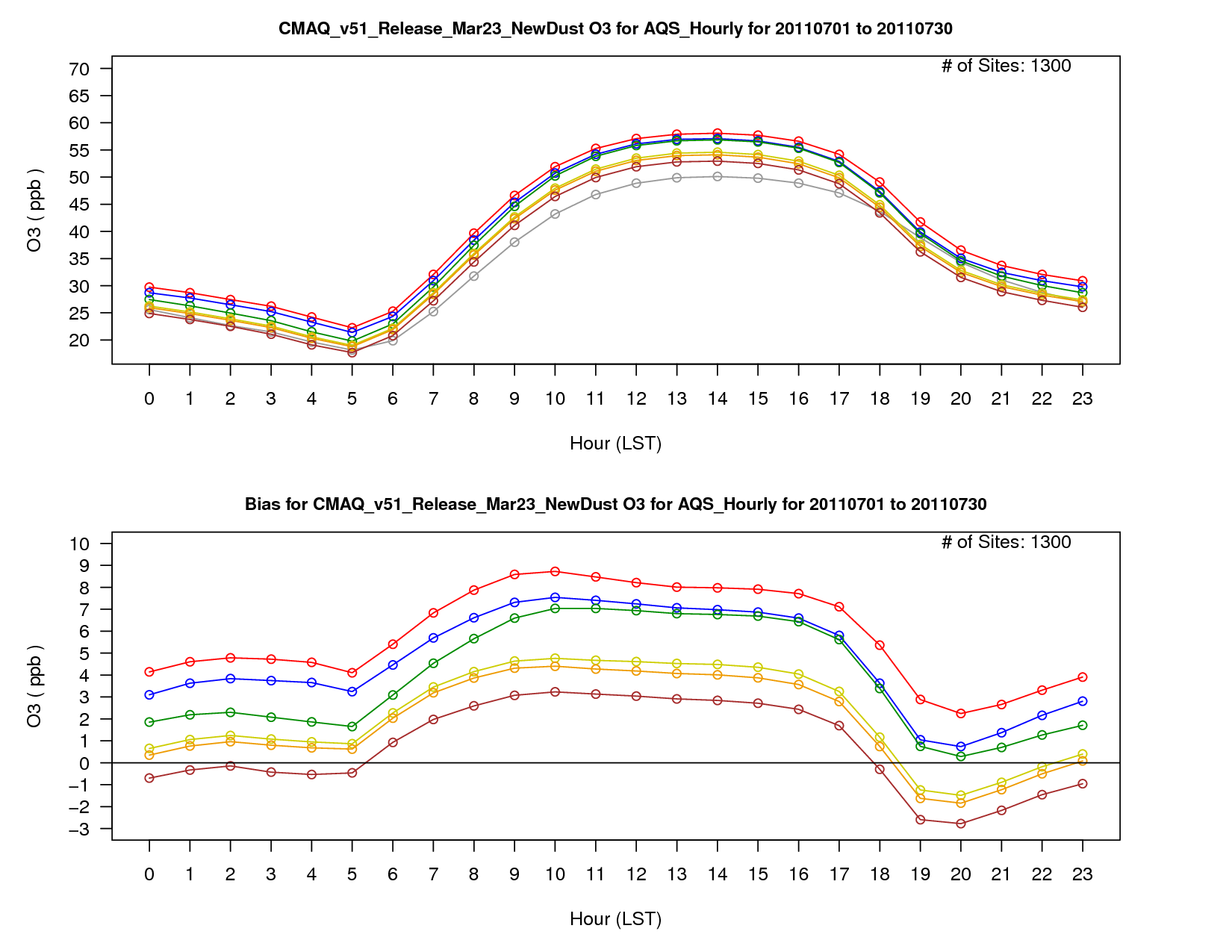 O3 Mixing Ratio
v5.1 Base
v5.1 w/ WRF Updates
v5.2 CB05e51 (ek emis)
v5.2 CB6r3
Lightning NO Update
Hemispheric CMAQ BCs
O3 Bias
12
CMAQv5.2 (LTGNO) – CMAQv5.1 – Difference in MDA8 O3 Absolute Bias July 2011
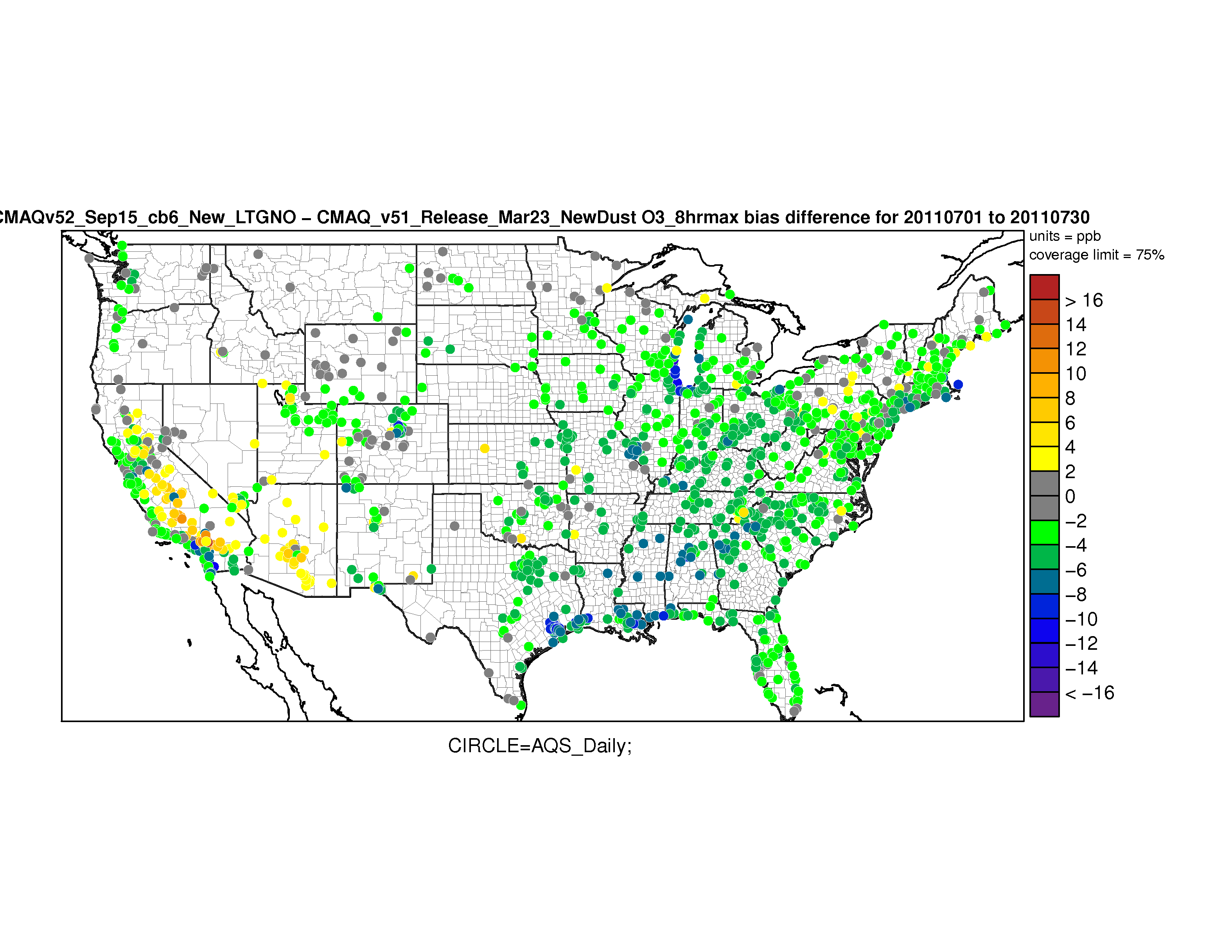 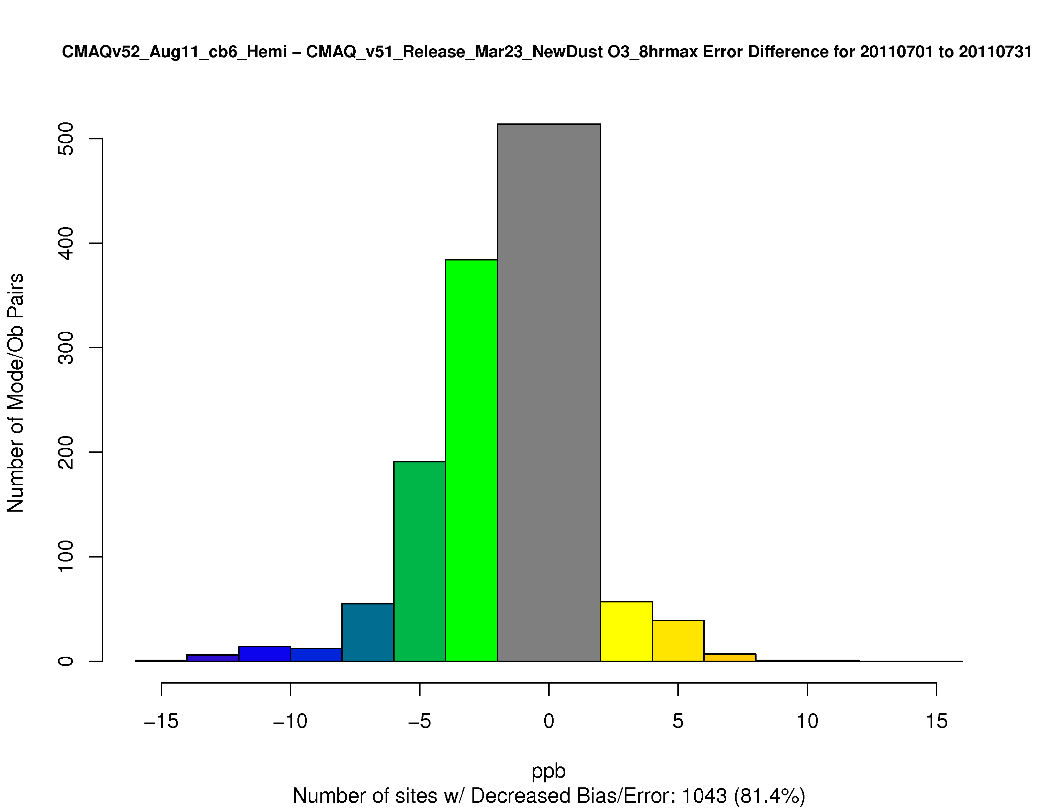 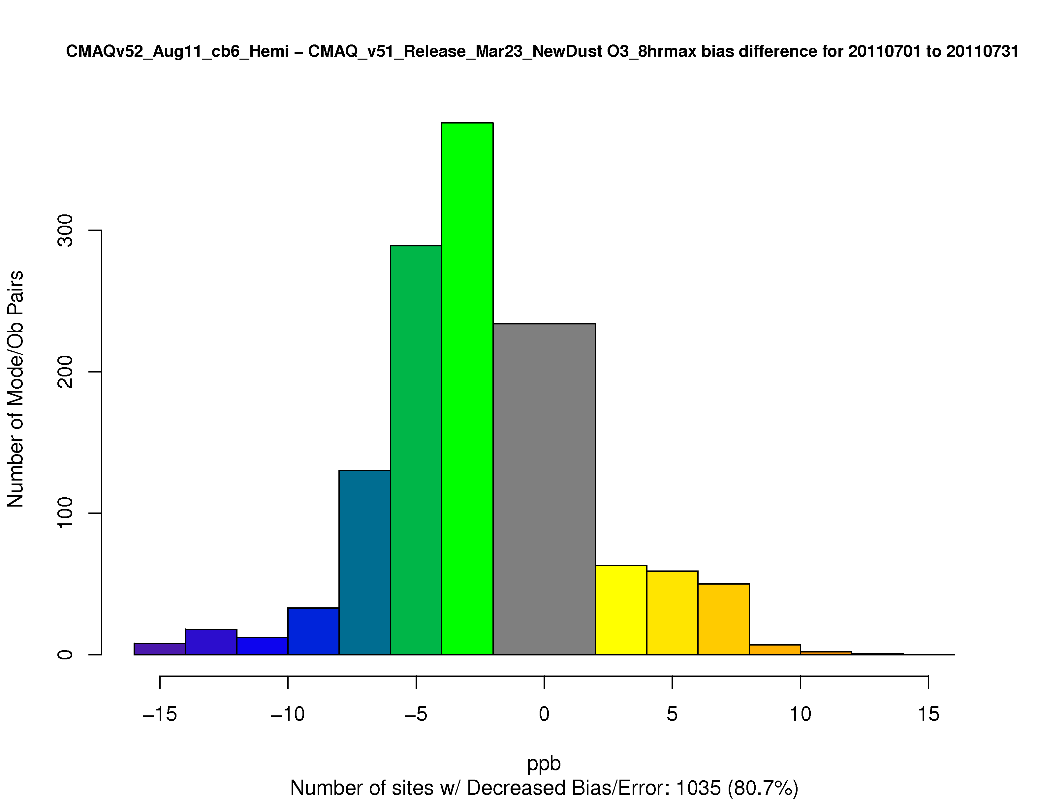 Worse Error
Worse Bias
Worse Bias
Improved Error
Improved Bias
Improved Bias
13
PM2.5
14
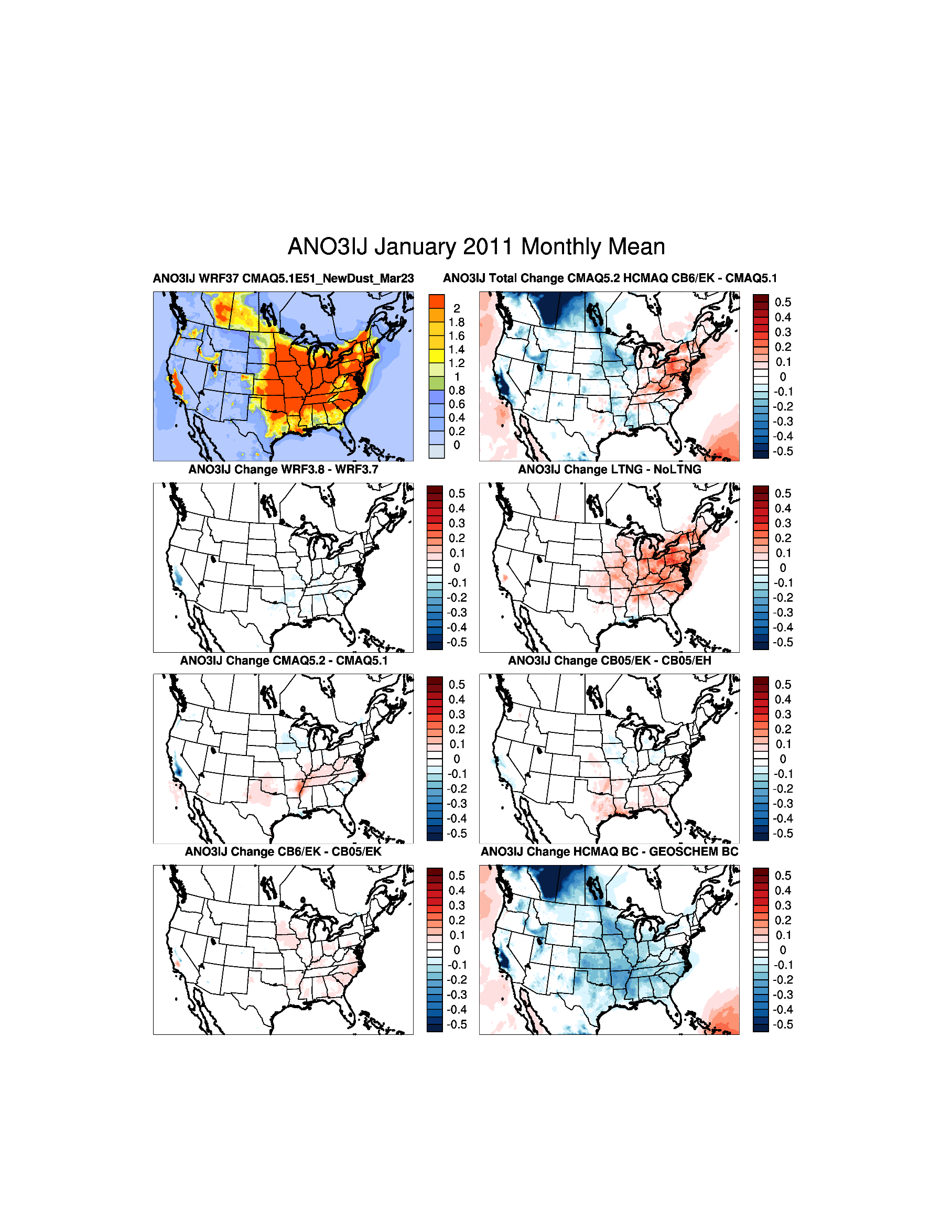 CMAQv5.1 Modeled NO3 Concentration
CMAQv5.2 – CMAQv5.1
January NO3
NO3 increases in the Northeast and decreases across the rest of the CONUS
WRFv3.8
Lightning Assimilation
Increase in NO3 due to lightning assimilation and CB6r3 chemical mechanism
Updates in CMAQv5.2
Emissions Update
Mixed changes do to changes in v5.2 and the emissions update
Hemispheric CMAQ BCs
CB6r3 Chemical Mechanism
Large decrease in NO3 due to hemispheric CMAQ BCs
15
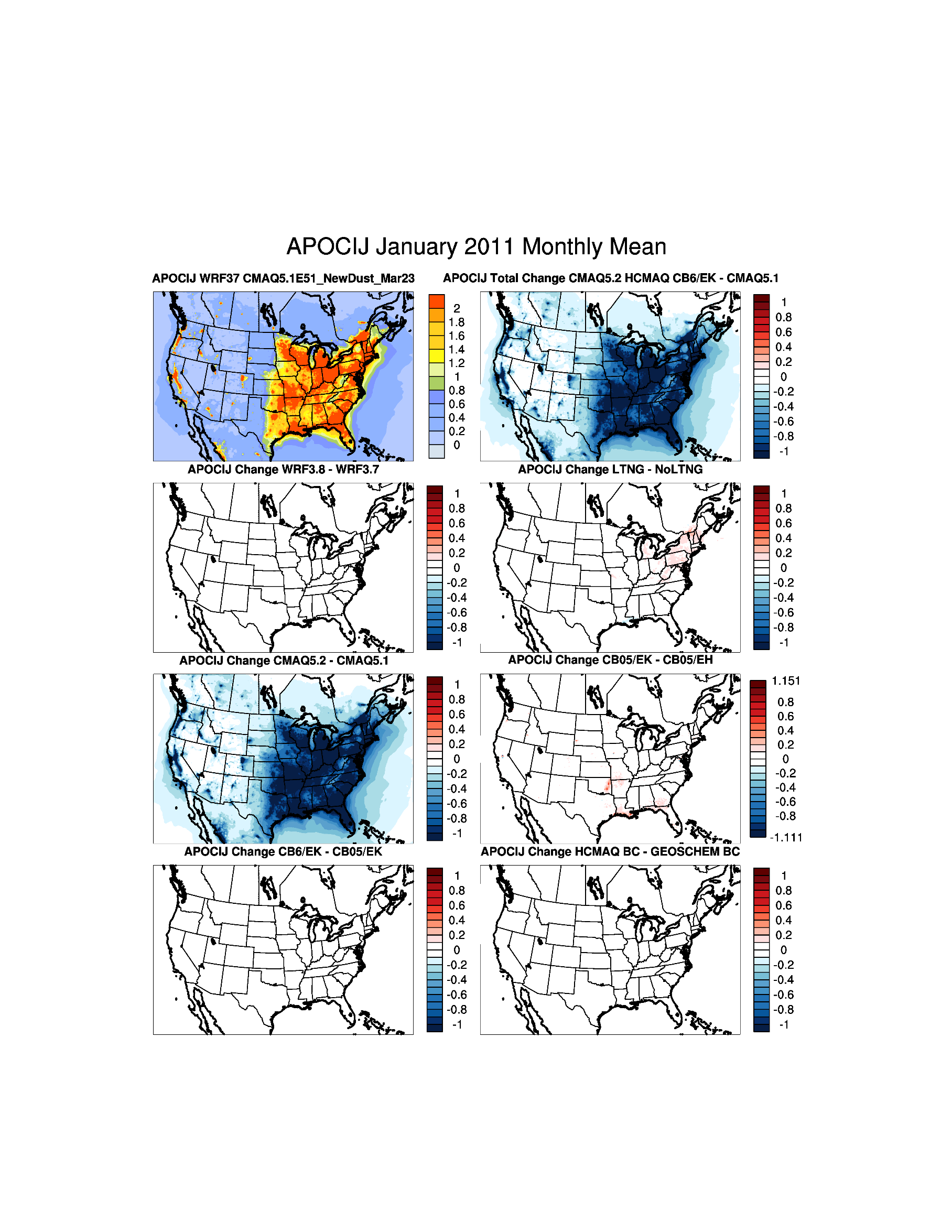 CMAQv5.1 Modeled POA Conc.
CMAQv5.2 – CMAQv5.1
January 
Primary OA
Very large decrease in POC due to updates in CMAQv5.2 (as expected)
WRFv3.8
Lightning Assimilation
Very small increase due to lightning assimilation and emission updates
Updates in CMAQv5.2
Emissions Update
Hemispheric CMAQ BCs
CB6r3 Chemical Mechanism
16
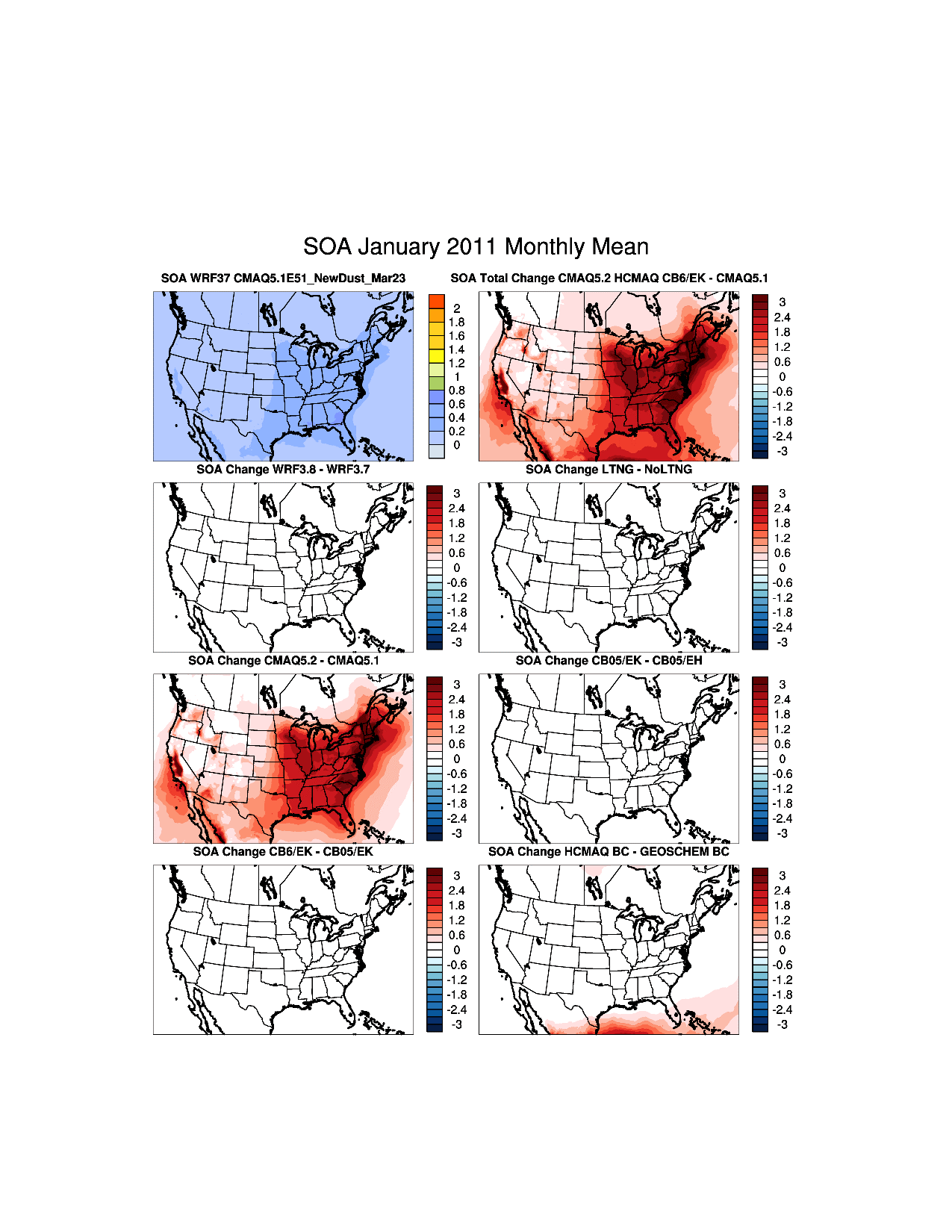 CMAQv5.1 Modeled SOA Conc.
CMAQv5.2 – CMAQv5.1
January
Secondary OA
WRFv3.8
Lightning Assimilation
Very large increase in SOA due to updates in CMAQv5.2 (increased role of SOA pathways)




Smaller increases near the southern boundary due to hemispheric BCs
Updates in CMAQv5.2
Emissions Update
Hemispheric CMAQ BCs
CB6r3 Chemical Mechanism
17
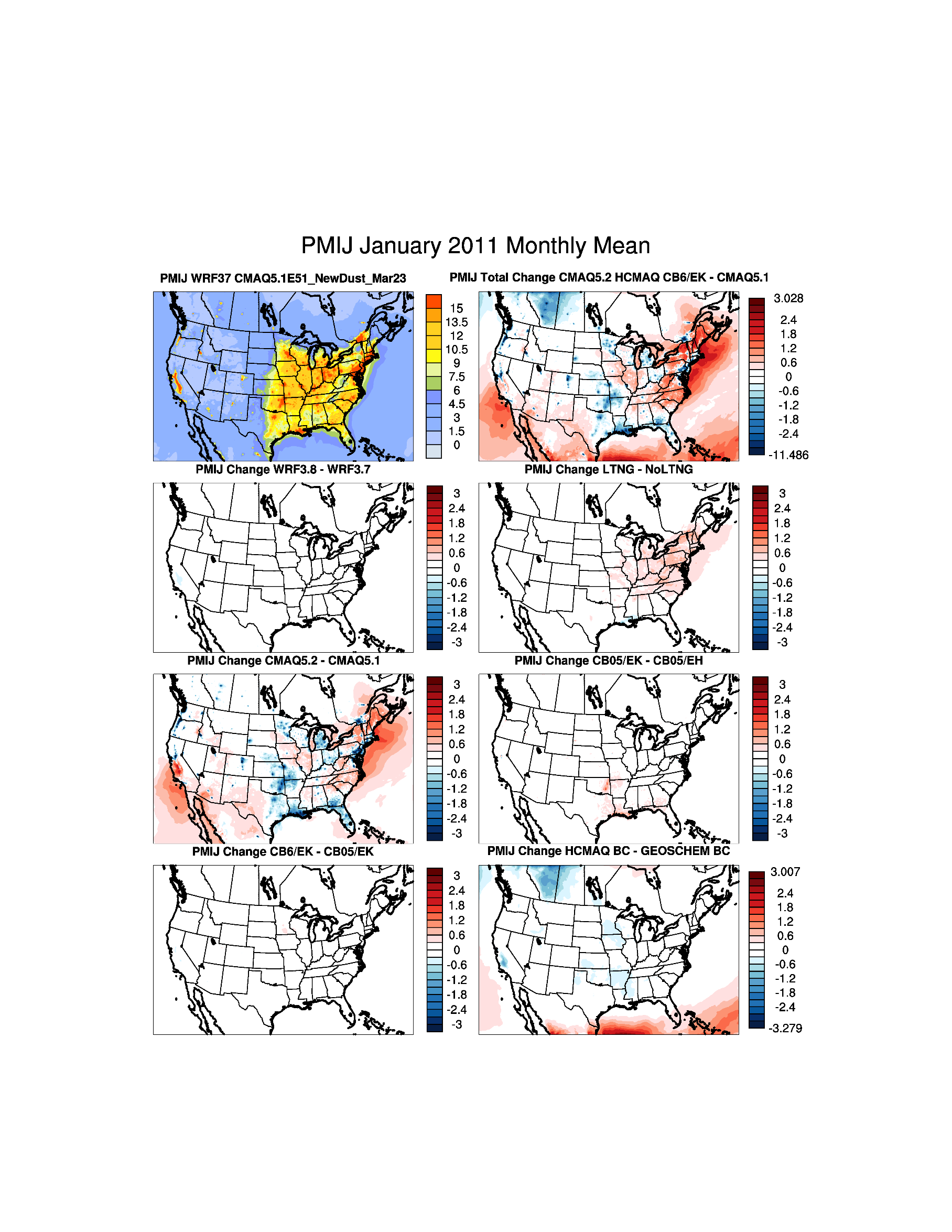 CMAQv5.1 Modeled PM2.5 Conc.
CMAQv5.2 – CMAQv5.1
January PM2.5
Mixed increases and decreases in PM2.5 across the CONUS between v5.1 base and v5.2 final
WRFv3.8
Lightning Assimilation
Small increase in PM2.5 in the Northeast and mid-Atlantic due to inclusion of lightning assimilation
Updates in CMAQv5.2
Emissions Update
Mixed increases/decreases in PM2.5 due to changes in CMAQv5.2 (decreased POA and increased SOA)
Hemispheric CMAQ BCs
CB6r3 Chemical Mechanism
Small effect on PM2.5 from the other updates
18
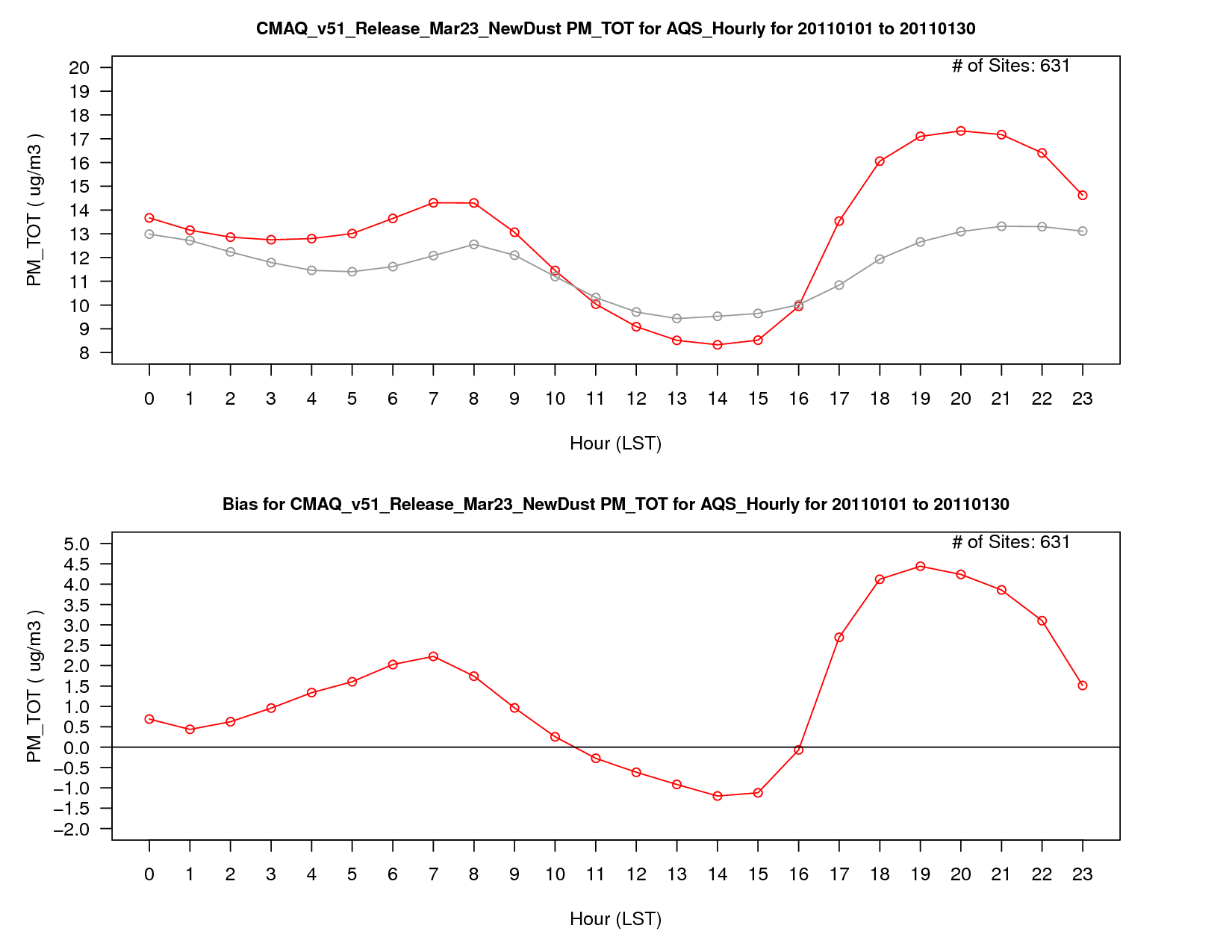 PM2.5 Concentration
v5.1 Base
PM2.5 Bias
19
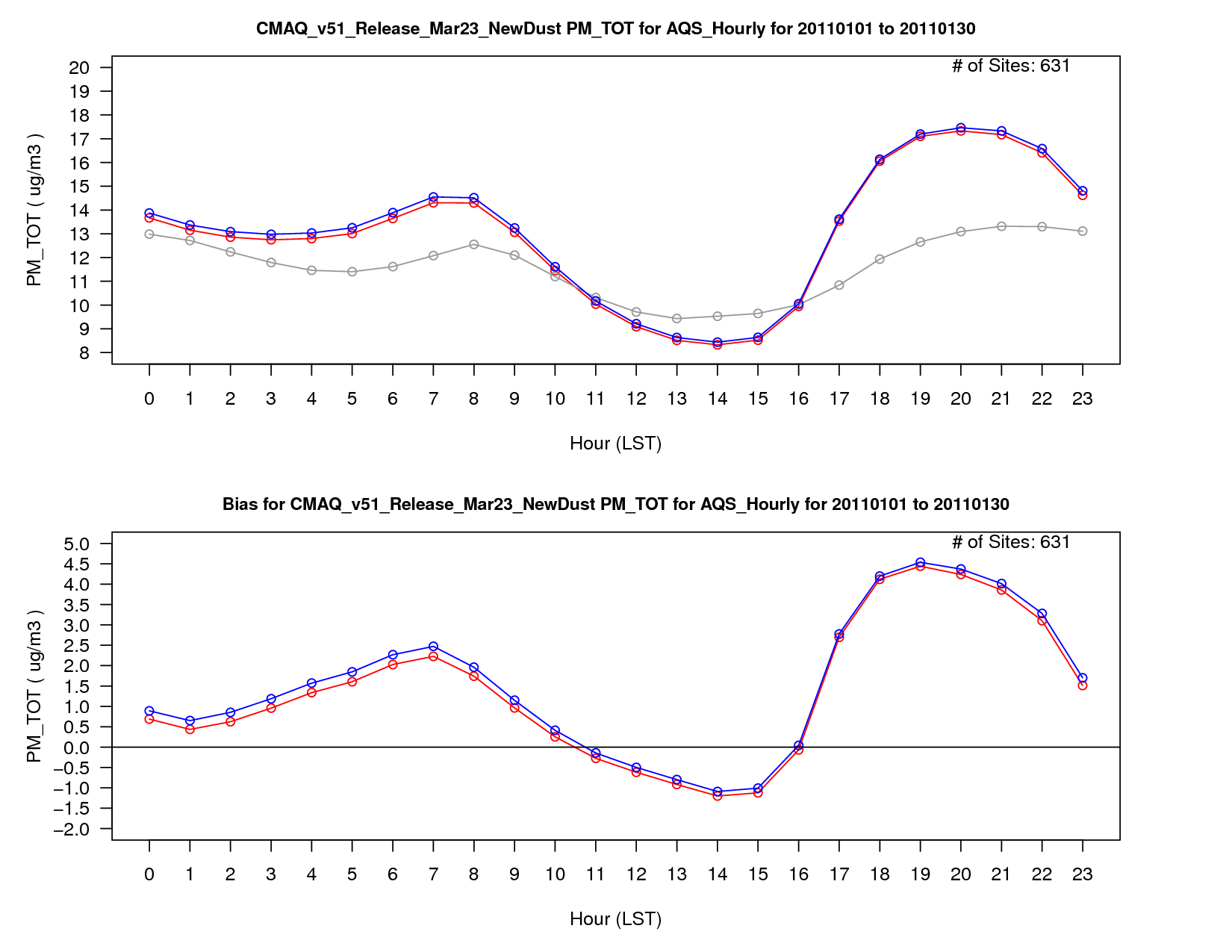 PM2.5 Concentration
v5.1 Base
v5.1 w/ WRF Updates
PM2.5 Bias
20
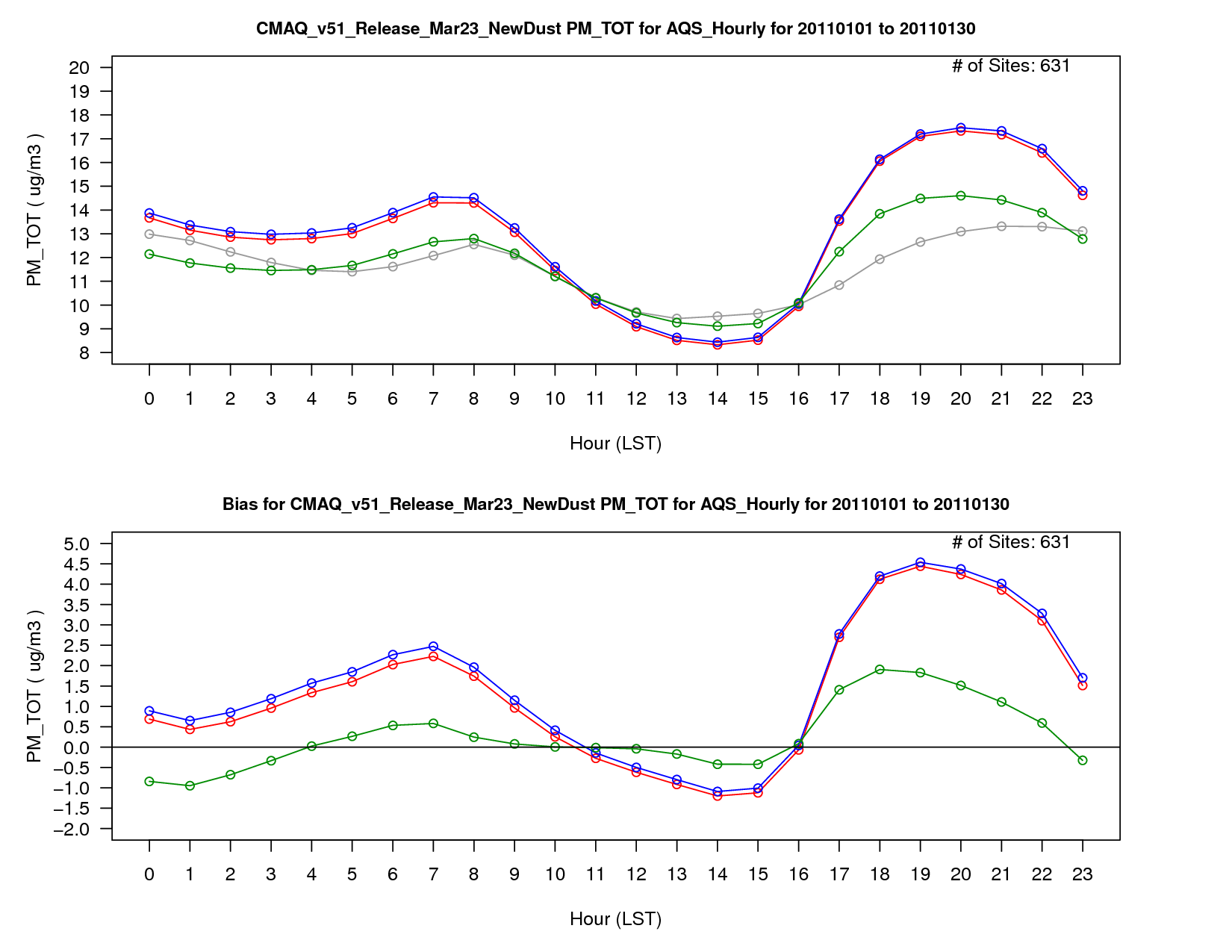 PM2.5 Concentration
v5.1 Base
v5.1 w/ WRF Updates
v5.2 CB05e51
PM2.5 Bias
21
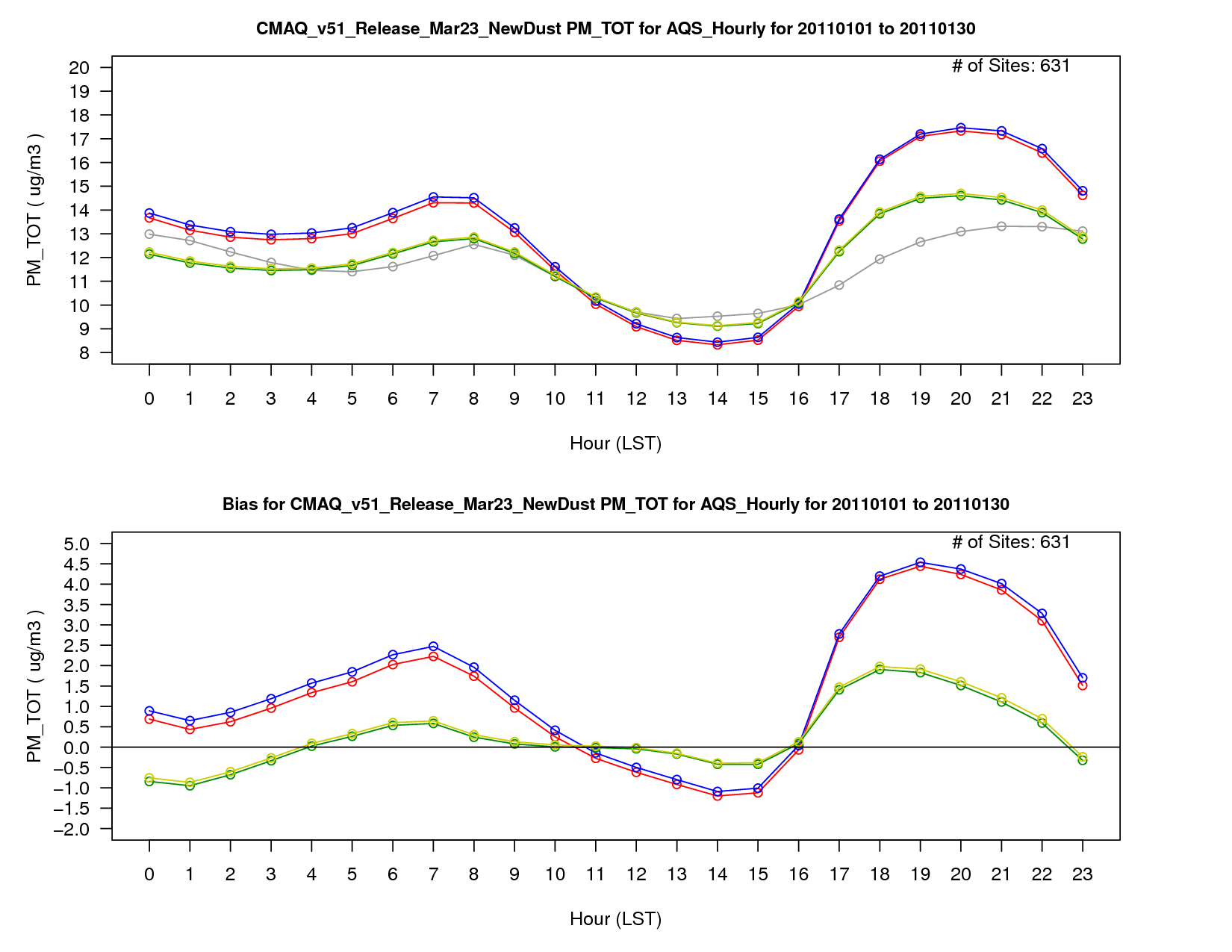 PM2.5 Concentration
v5.1 Base
v5.1 w/ WRF Updates
v5.2 CB05e51 
v5.2 CB05e51 (ek emis)
PM2.5 Bias
22
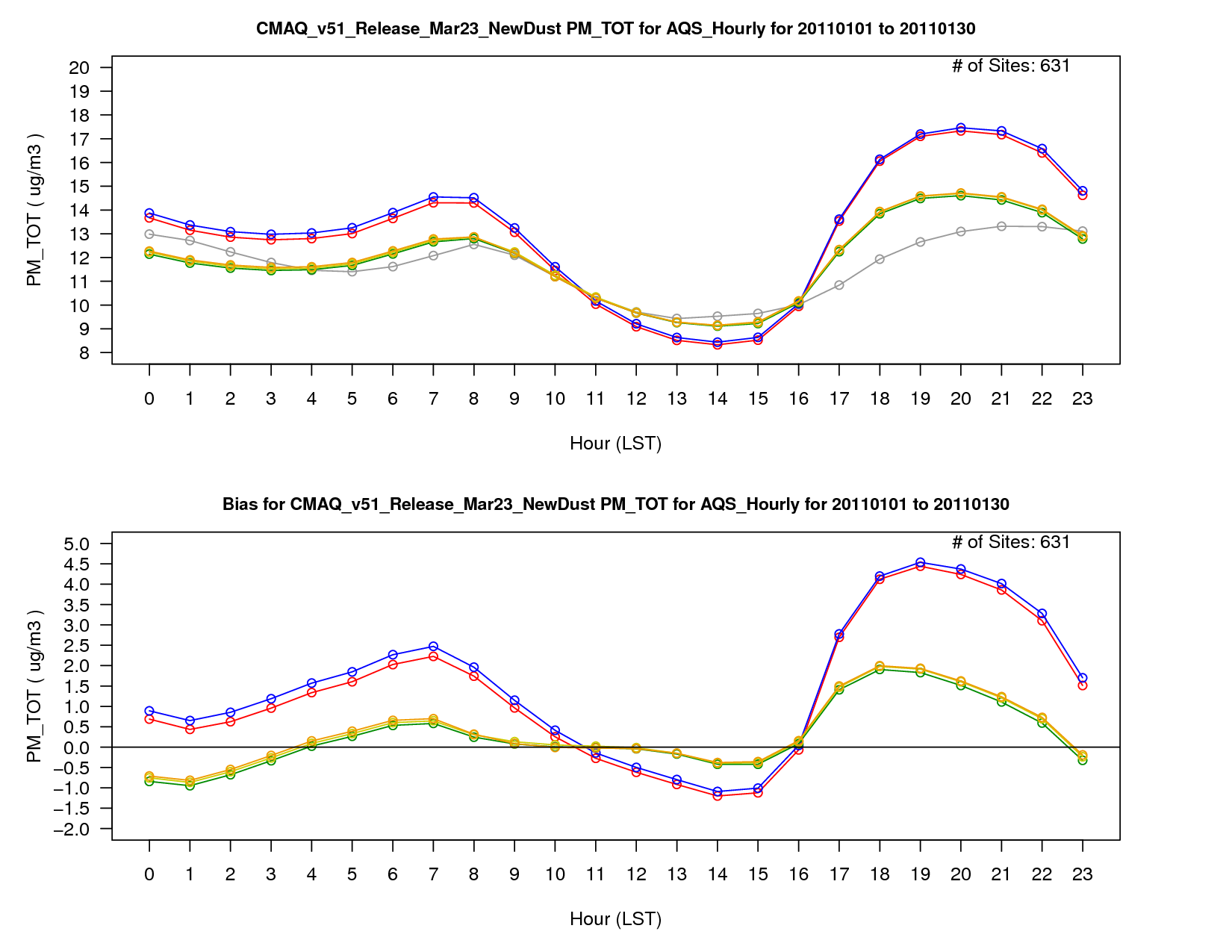 PM2.5 Concentration
v5.1 Base
v5.1 w/ WRF Updates
v5.2 CB05e51 
v5.2 CB05e51 (ek emis)
v5.2 CB6r3
PM2.5 Bias
23
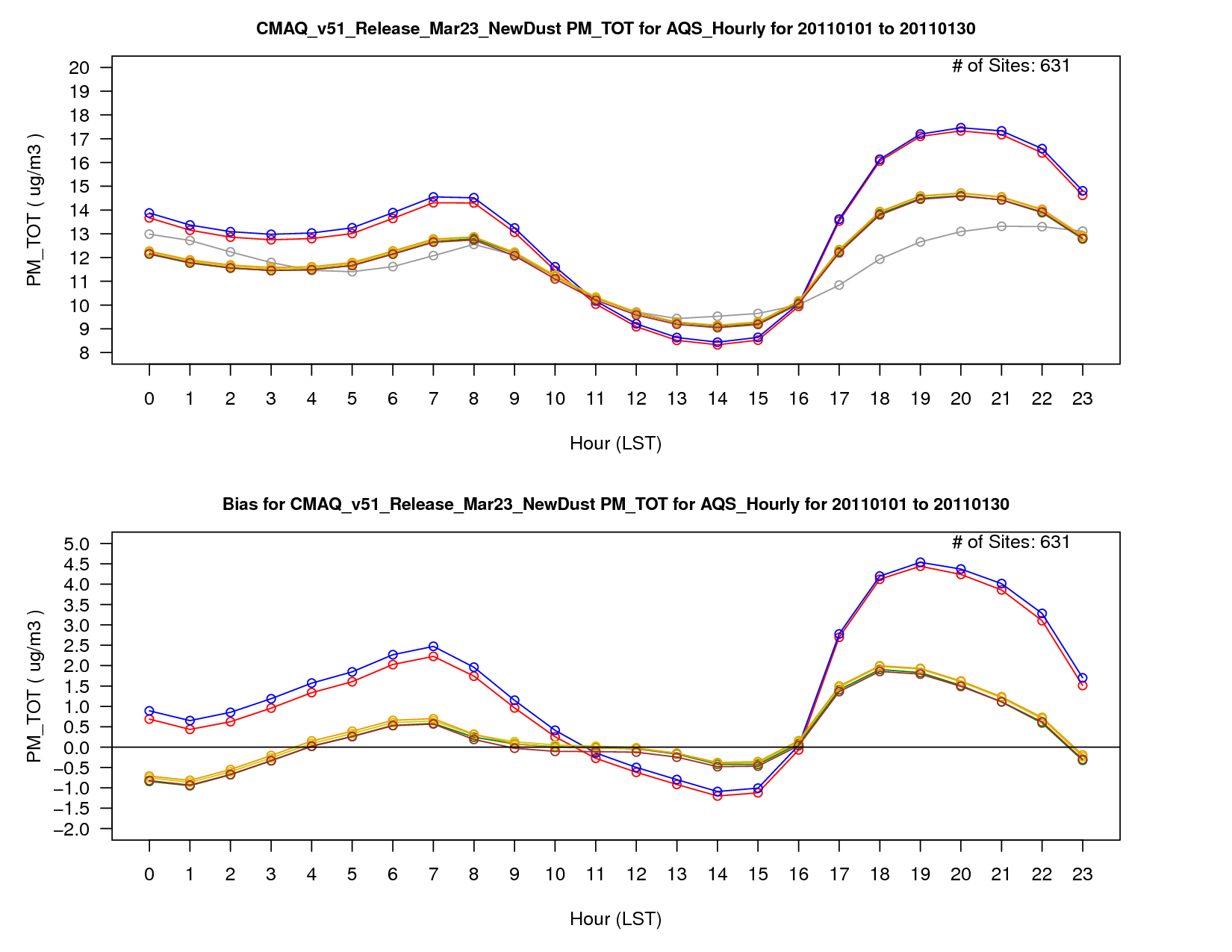 PM2.5 Concentration
v5.1 Base
v5.1 w/ WRF Updates
v5.2 CB05e51 
v5.2 CB05e51 (ek emis)
v5.2 CB6r3
Hemispheric CMAQ BCs
PM2.5 Bias
24
CMAQv5.2 (Hemi) – CMAQv5.1 – Difference in PM2.5 Absolute Bias January 2011
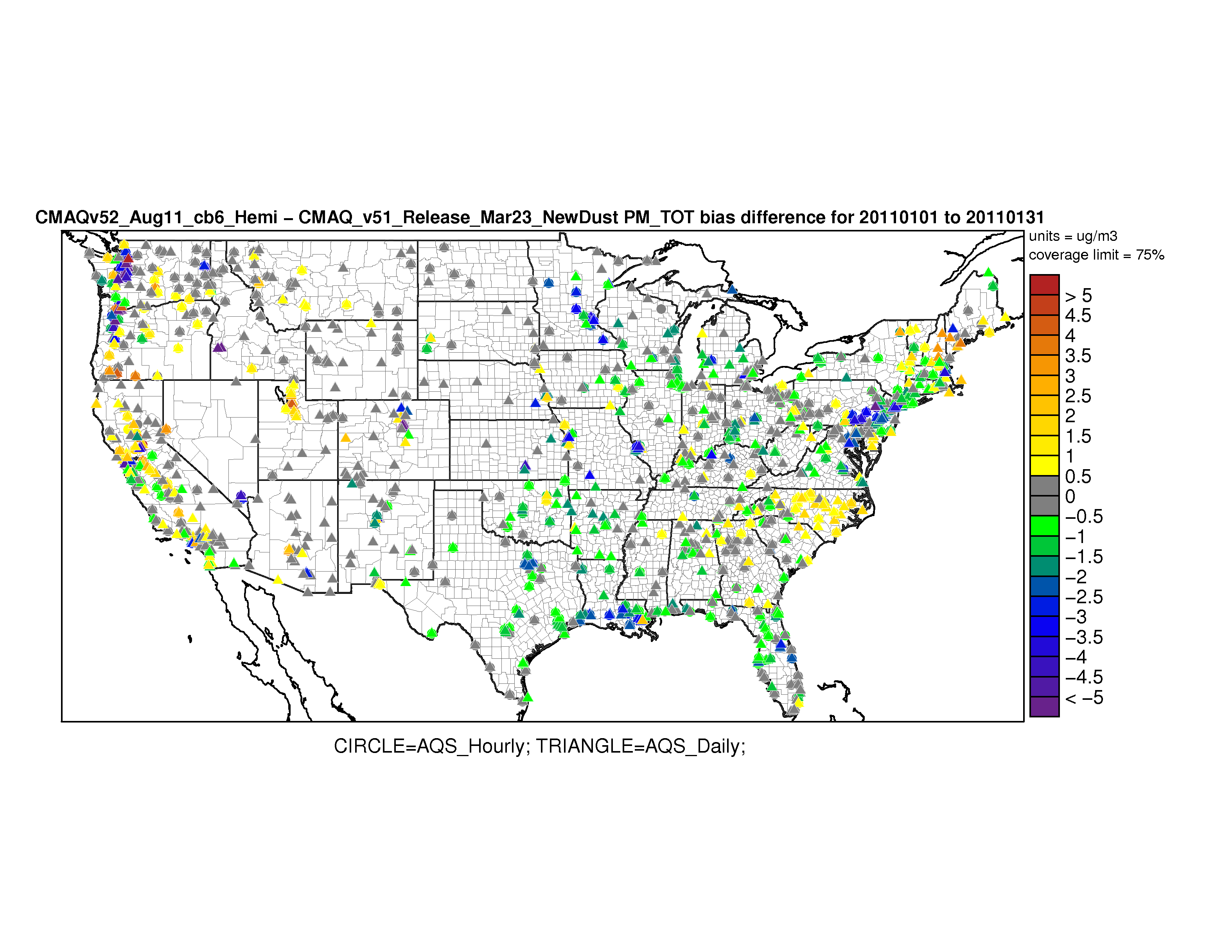 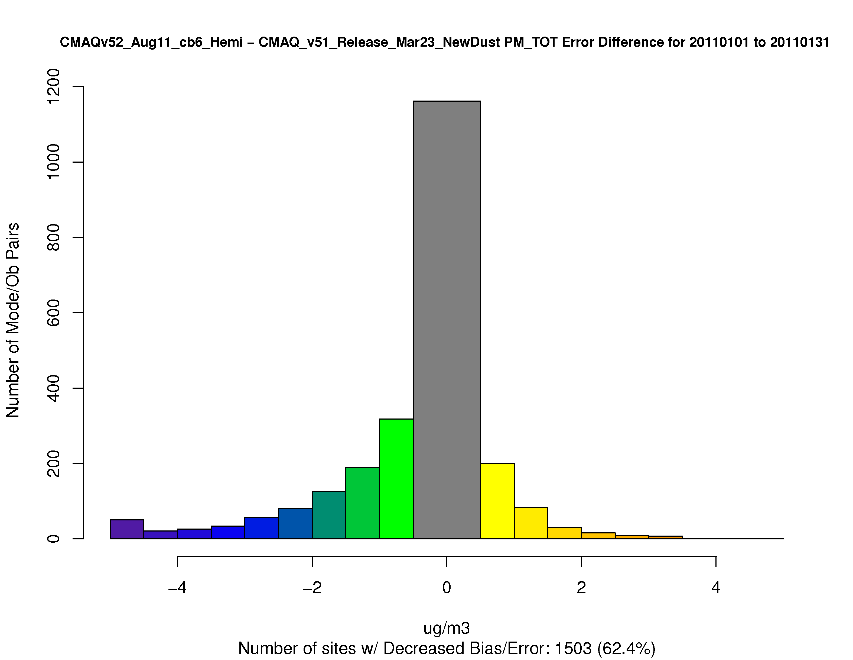 Worse Error
Worse Bias
Worse Bias
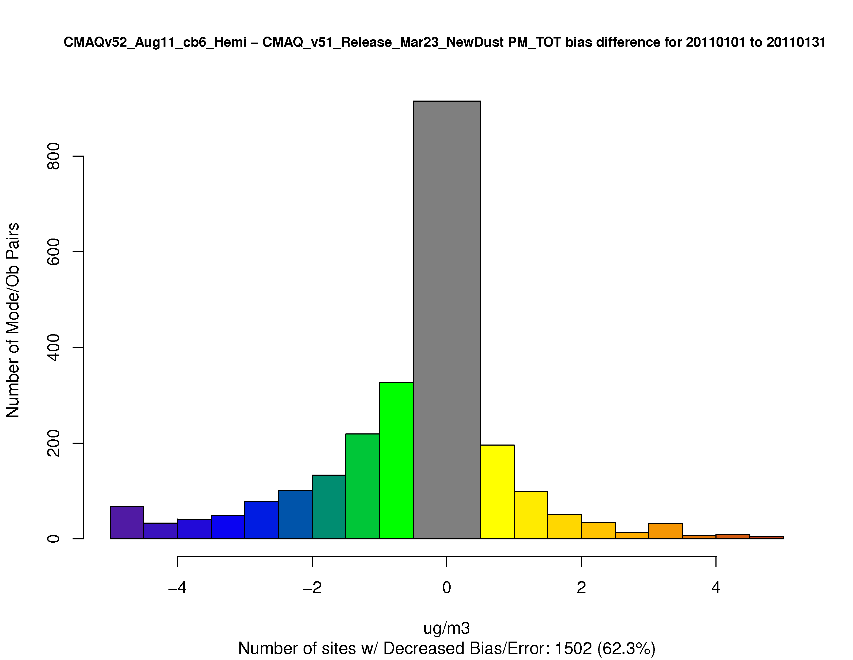 Improved Error
Improved Bias
Improved Bias
25
January PM2.5 Speciated Stacked Bar Plot
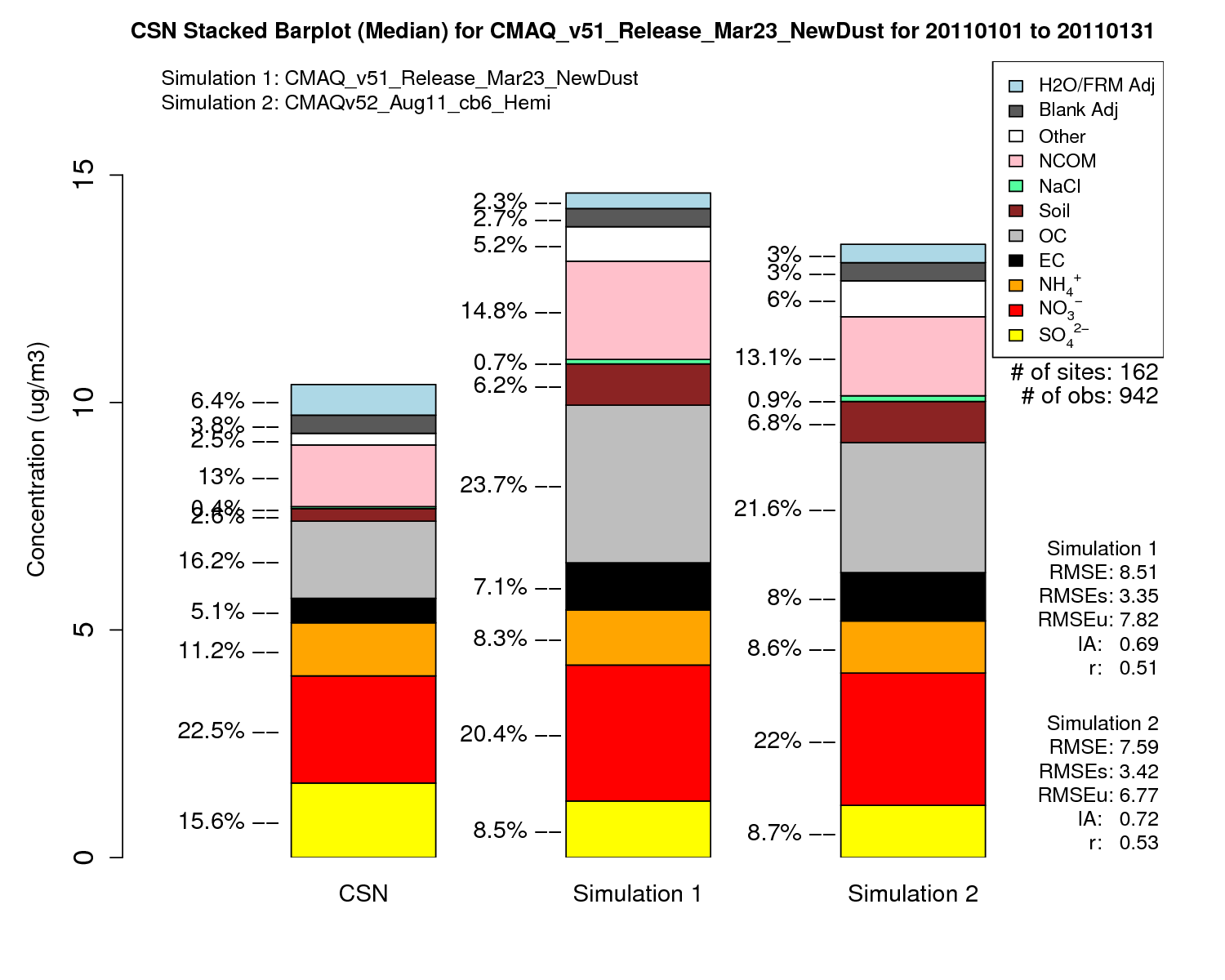 CMAQv5.1
CMAQv5.2
CMAQv5.2
CMAQv5.1
26
CMAQv5.1 Modeled SO4 Conc.
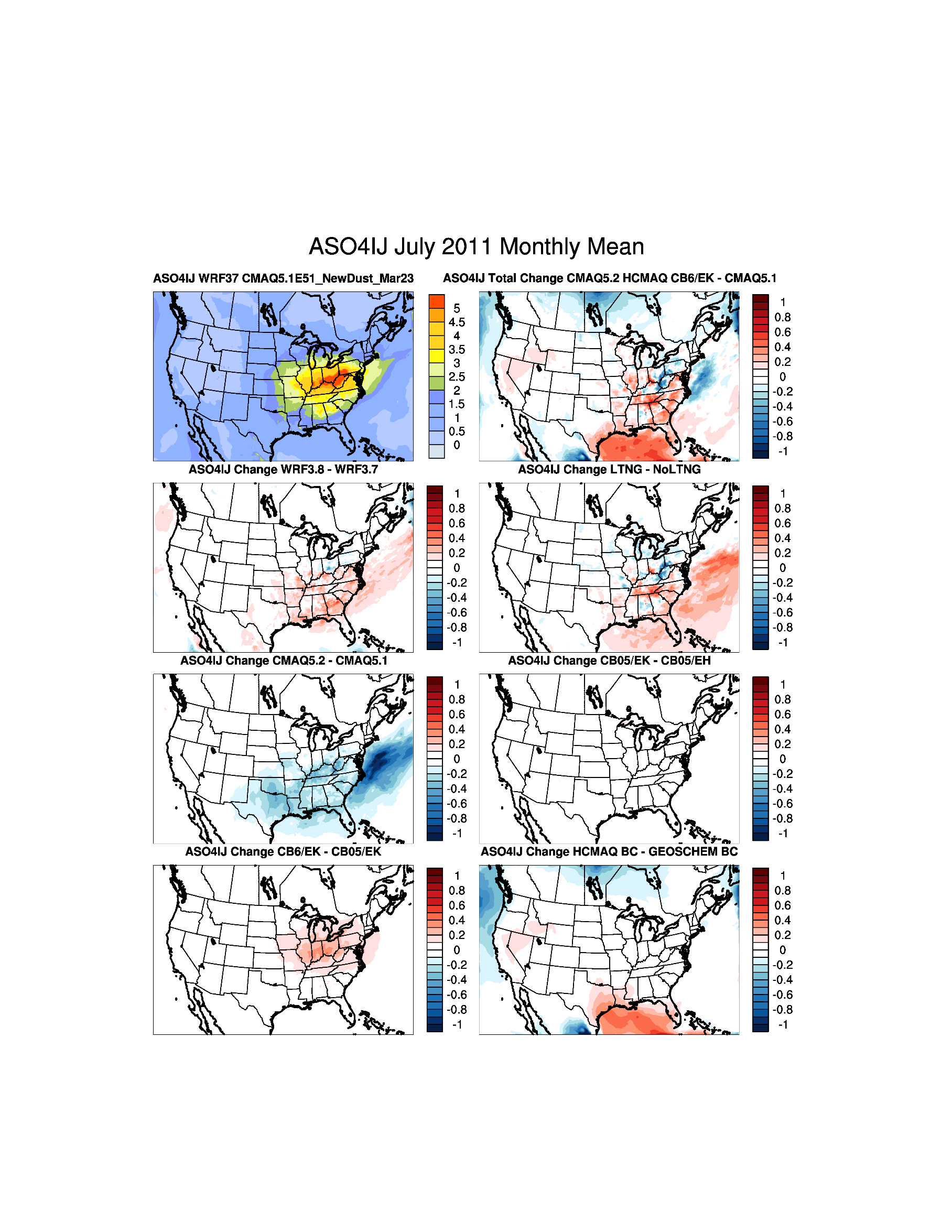 CMAQv5.2 – CMAQv5.1
July SO4
WRFv3.8
Lightning Assimilation
Mixed change in SO4 due to lightning assimilation
Updates in CMAQv5.2
Emissions Update
Decreased SO4 due to changes in CMAQv5.2 (likely due to sub-grid cloud updates)
Hemispheric CMAQ BCs
CB6r3 Chemical Mechanism
Increased SO4 due to WRFv3.8, CB6r3 chemical mechanism and hemispheric BCs
27
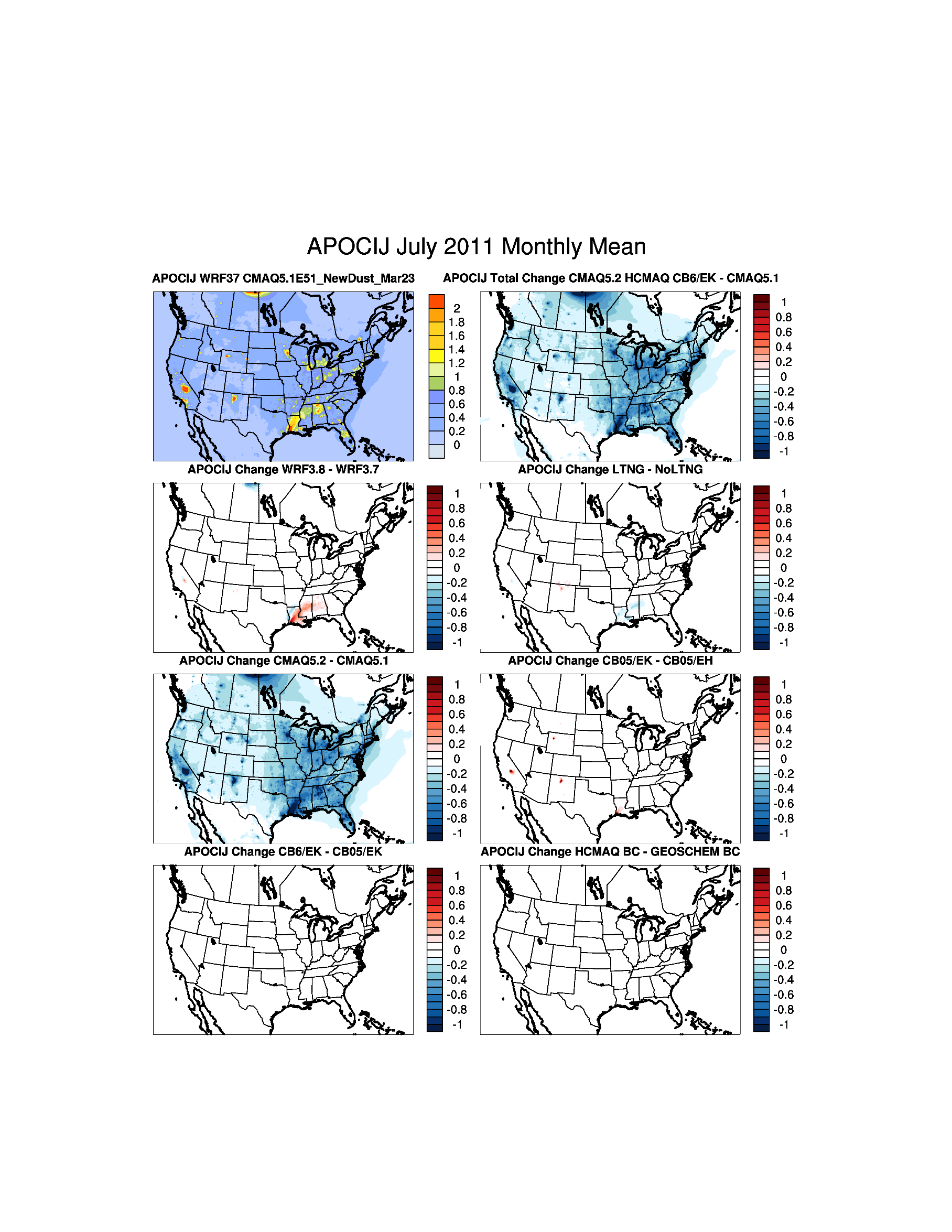 CMAQv5.1 Modeled POA Conc.
CMAQv5.2 – CMAQv5.1
July 
Primary OA
WRFv3.8
Lightning Assimilation
Large decrease in primary OA due to updates in CMAQv5.2 (semivolatile POA)
Updates in CMAQv5.2
Emissions Update
Smaller changes due to WRFv3.8, lightning assimilation and emission updates
Hemispheric CMAQ BCs
CB6r3 Chemical Mechanism
28
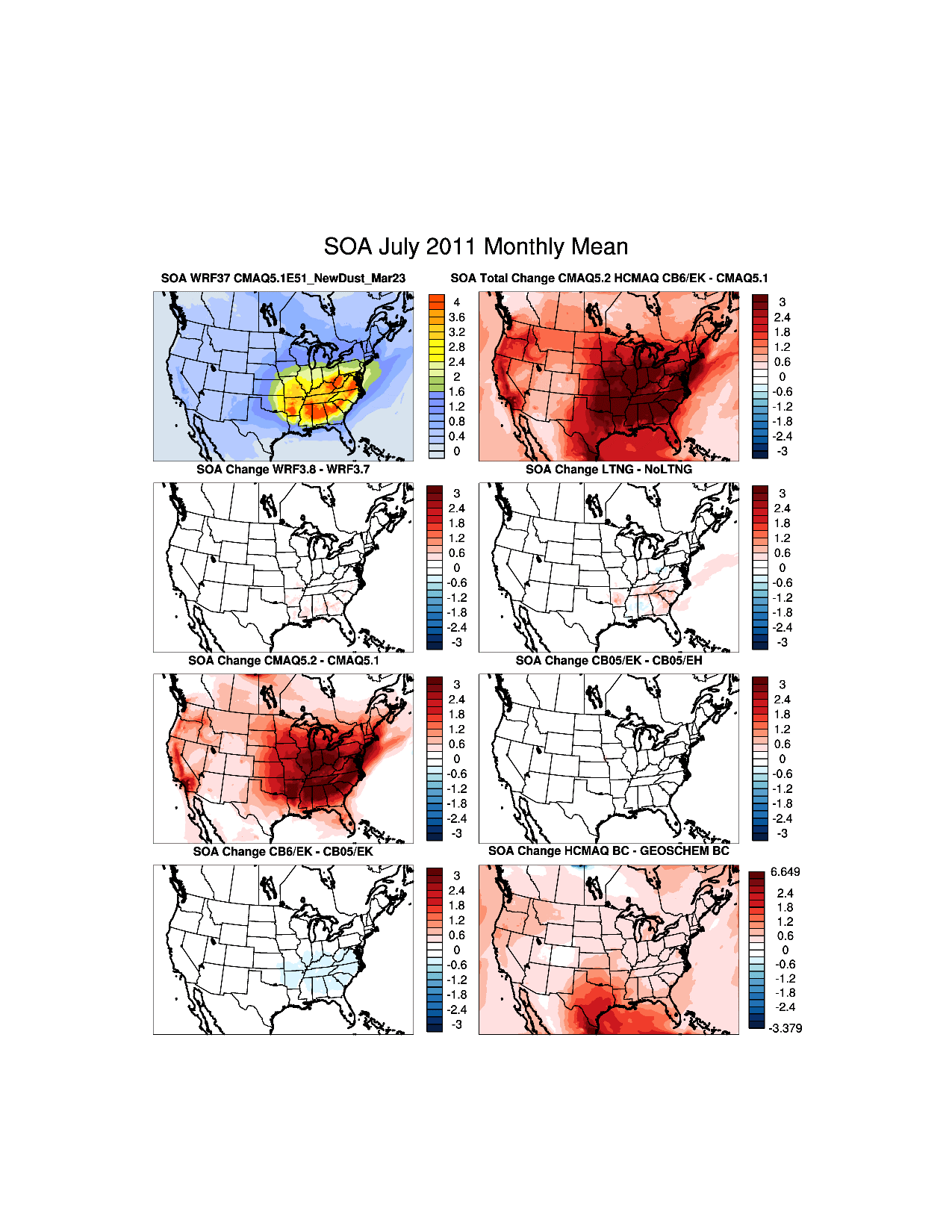 CMAQv5.1 Modeled SOA Conc.
CMAQv5.2 – CMAQv5.1
July
Secondary OA
Smaller increases due to WRFv3.8 and lightning assimilation
Lightning Assimilation
WRFv3.8
Large increase in SOA due to updates in CMAQv5.2 (new SOA formation pathways) and Hemispheric BCs
Updates in CMAQv5.2
Emissions Update
Small decrease in the SOA in the southeast due to CB6r3 chemical mechanism update
Hemispheric CMAQ BCs
CB6r3 Chemical Mechanism
29
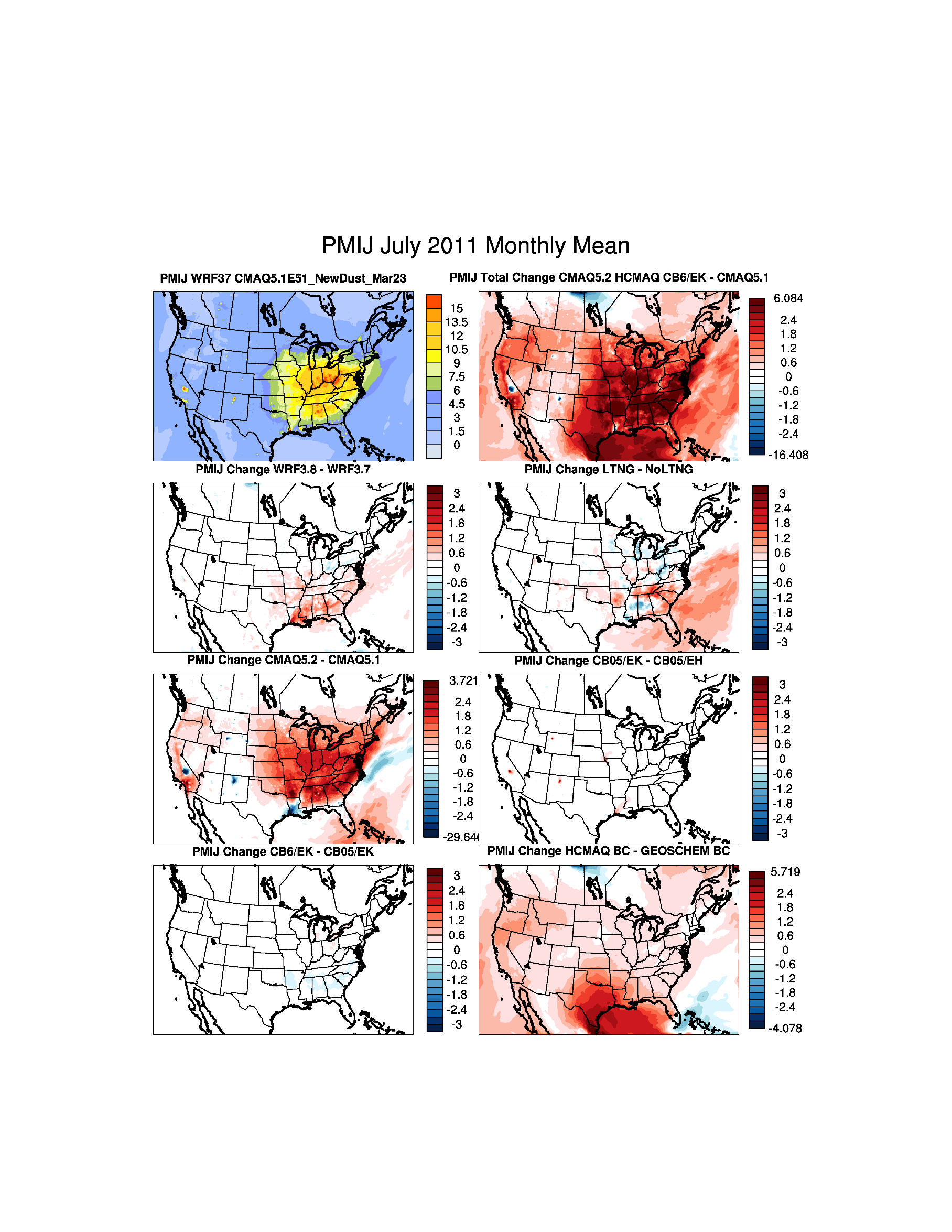 CMAQv5.1 Modeled PM2.5 Conc.
CMAQv5.2 – CMAQv5.1
July PM2.5
Large increase in PM2.5 across the CONUS between v5.1 base and v5.2 final
WRFv3.8
Lightning Assimilation
Mixed increases/decreases in PM2.5 due to the WRFv3.8 and lightning assimilation
Updates in CMAQv5.2
Emissions Update
Large increase in PM2.5 across much of the CONUS due to updates in CMAQv5.2
Hemispheric CMAQ BCs
CB6r3 Chemical Mechanism
Relative large increase in PM2.5 due to hemispheric CMAQ BCs
30
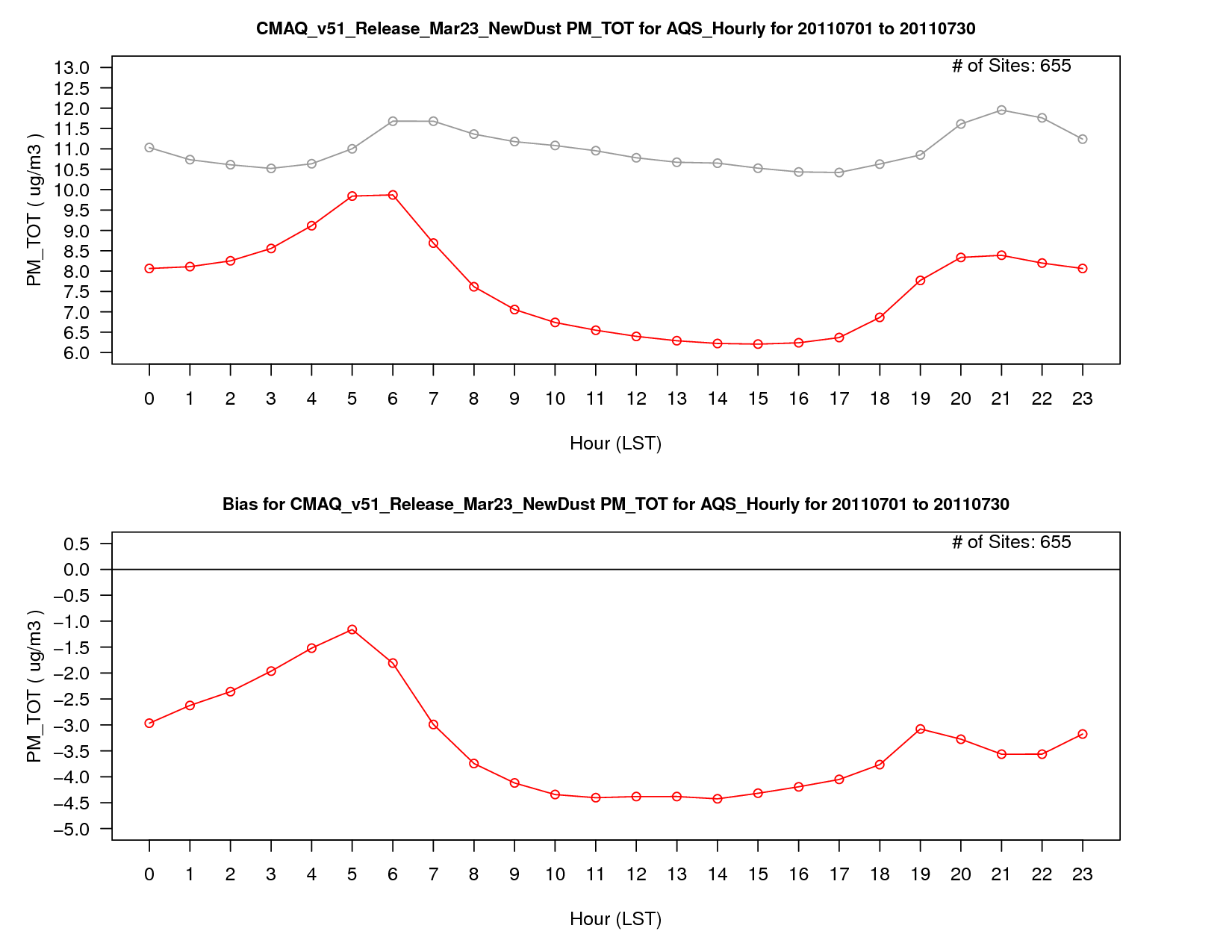 PM2.5 Concentration
v5.1 Base
PM2.5 Bias
31
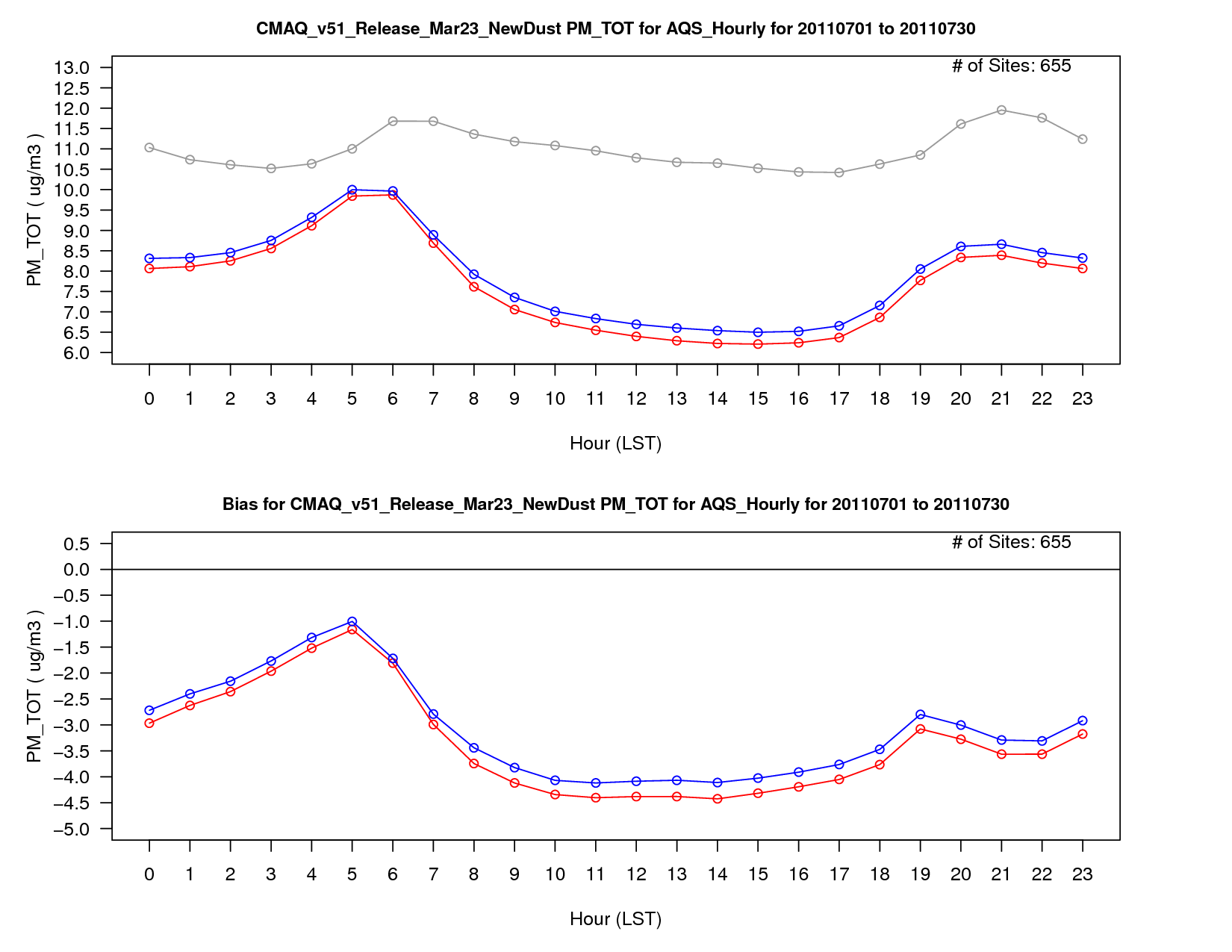 PM2.5 Concentration
v5.1 Base
v5.1 w/ WRF Updates
PM2.5 Bias
32
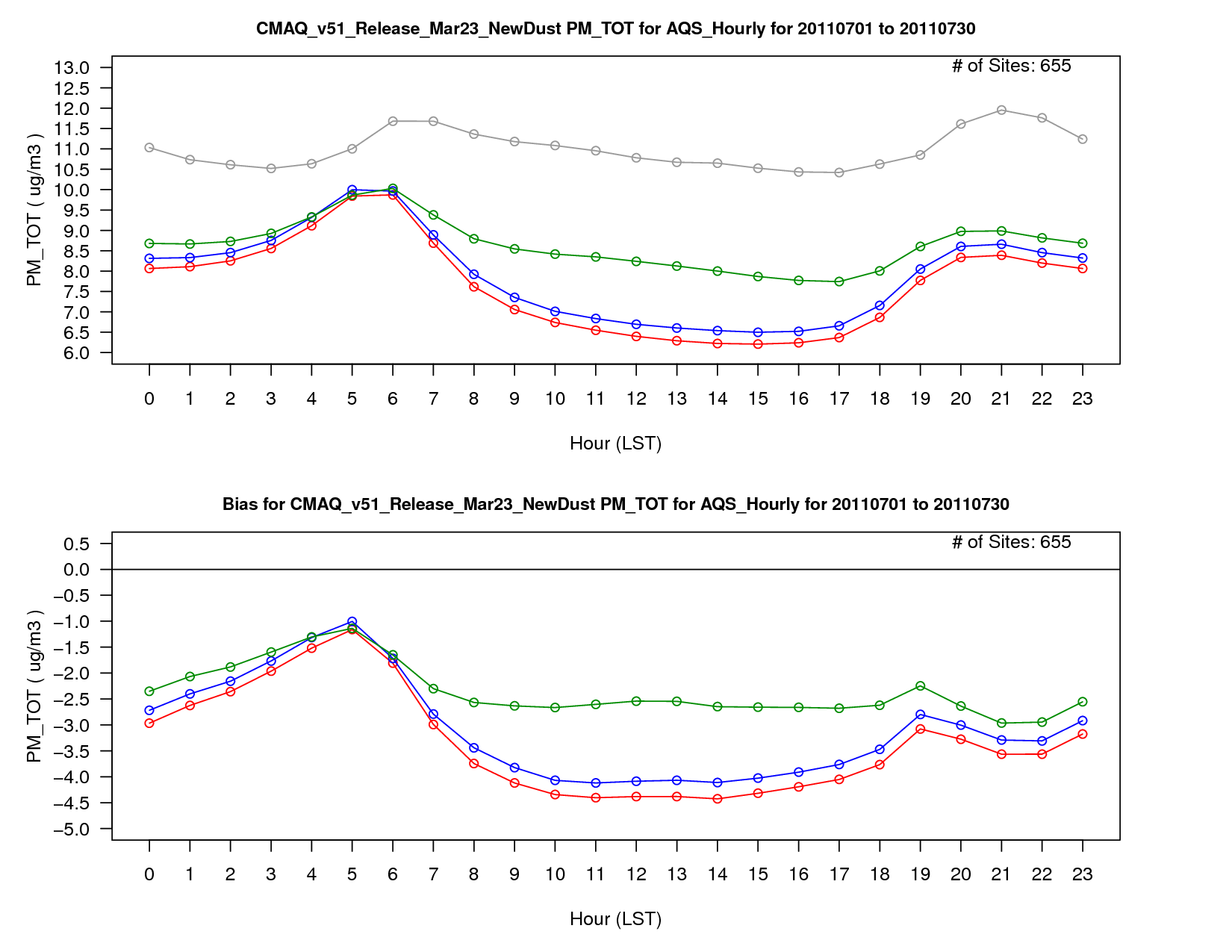 PM2.5 Concentration
v5.1 Base
v5.1 w/ WRF Updates
v5.2 CB05e51
PM2.5 Bias
33
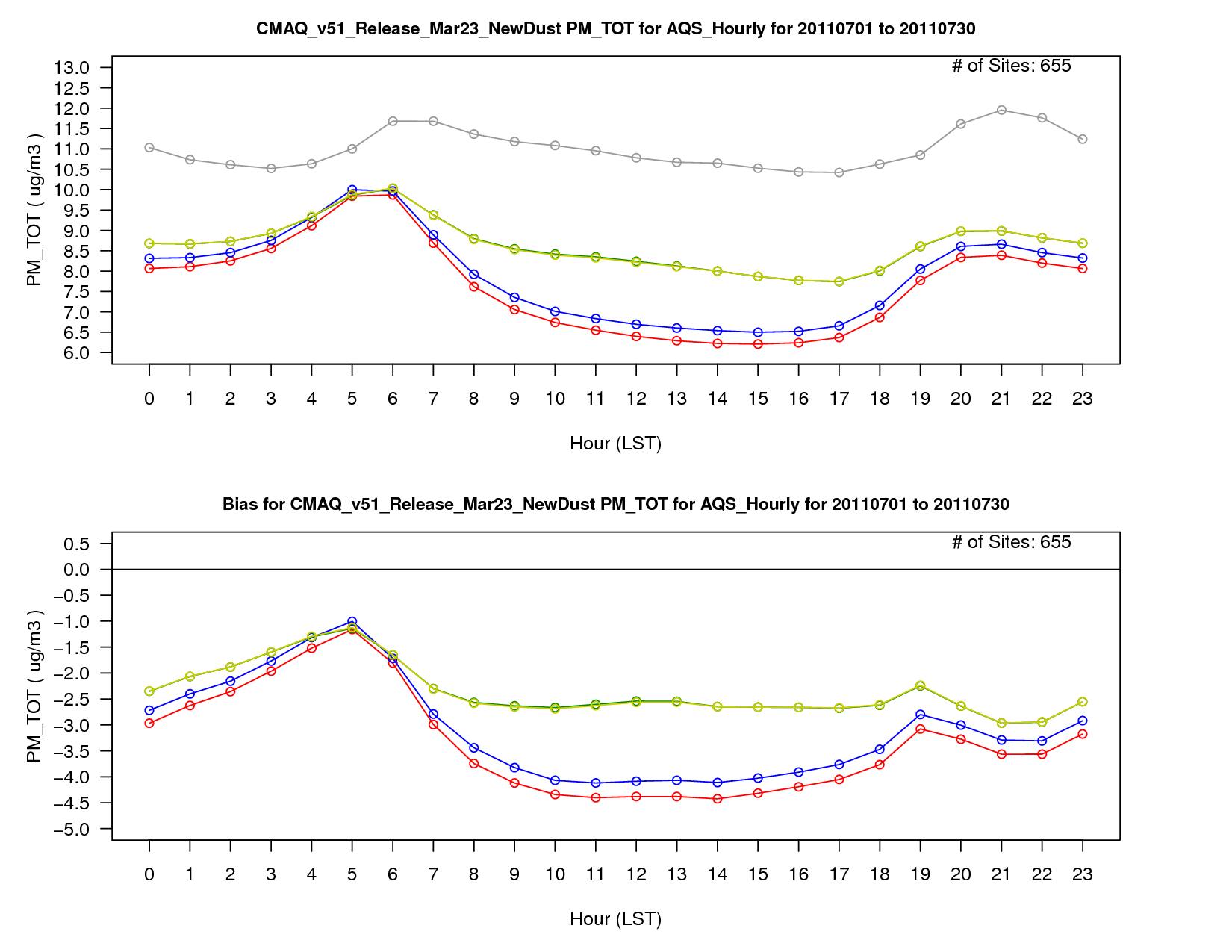 PM2.5 Concentration
v5.1 Base
v5.1 w/ WRF Updates
v5.2 CB05e51 
v5.2 CB05e51 (ek emis)
PM2.5 Bias
34
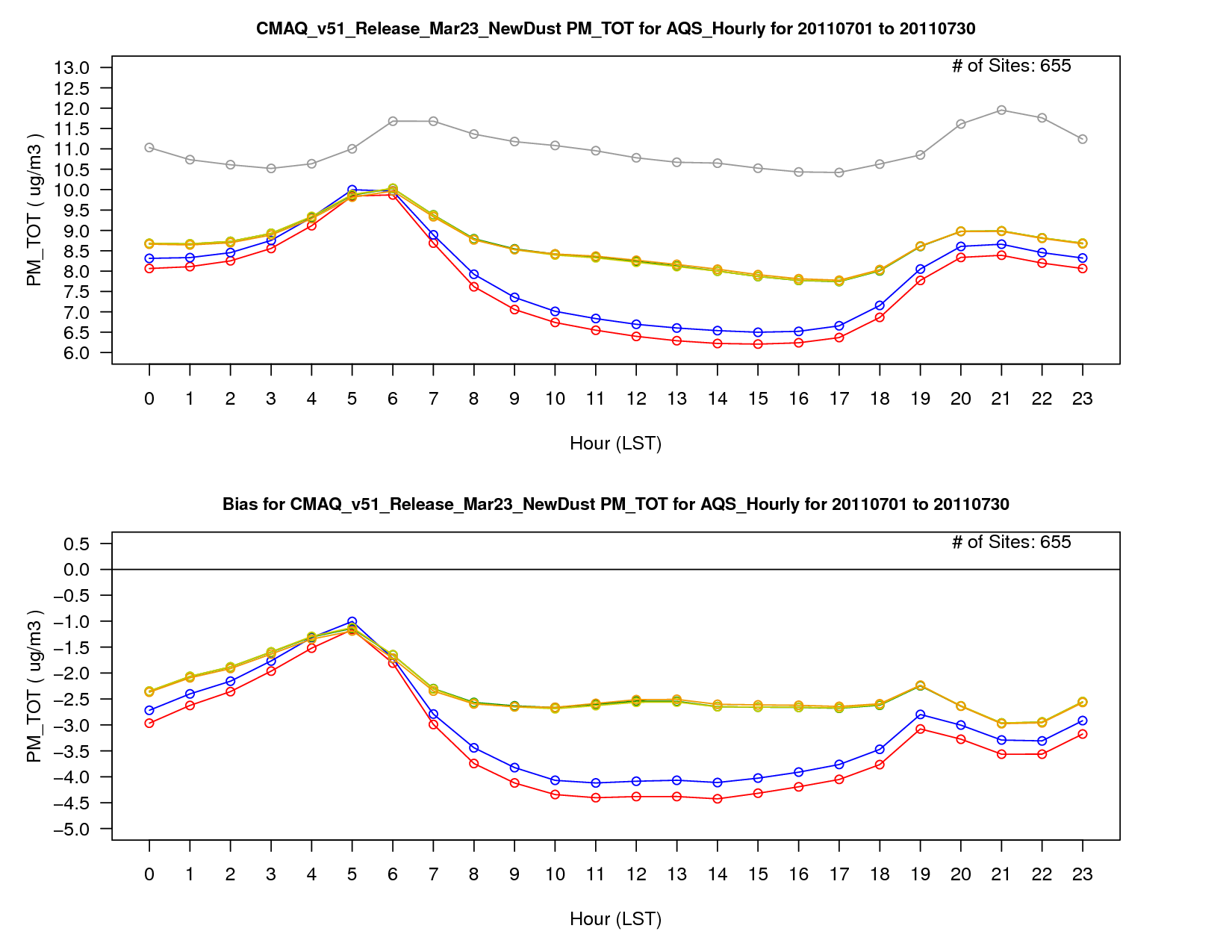 PM2.5 Concentration
v5.1 Base
v5.1 w/ WRF Updates
v5.2 CB05e51 
v5.2 CB05e51 (ek emis)
v5.2 CB6r3
PM2.5 Bias
35
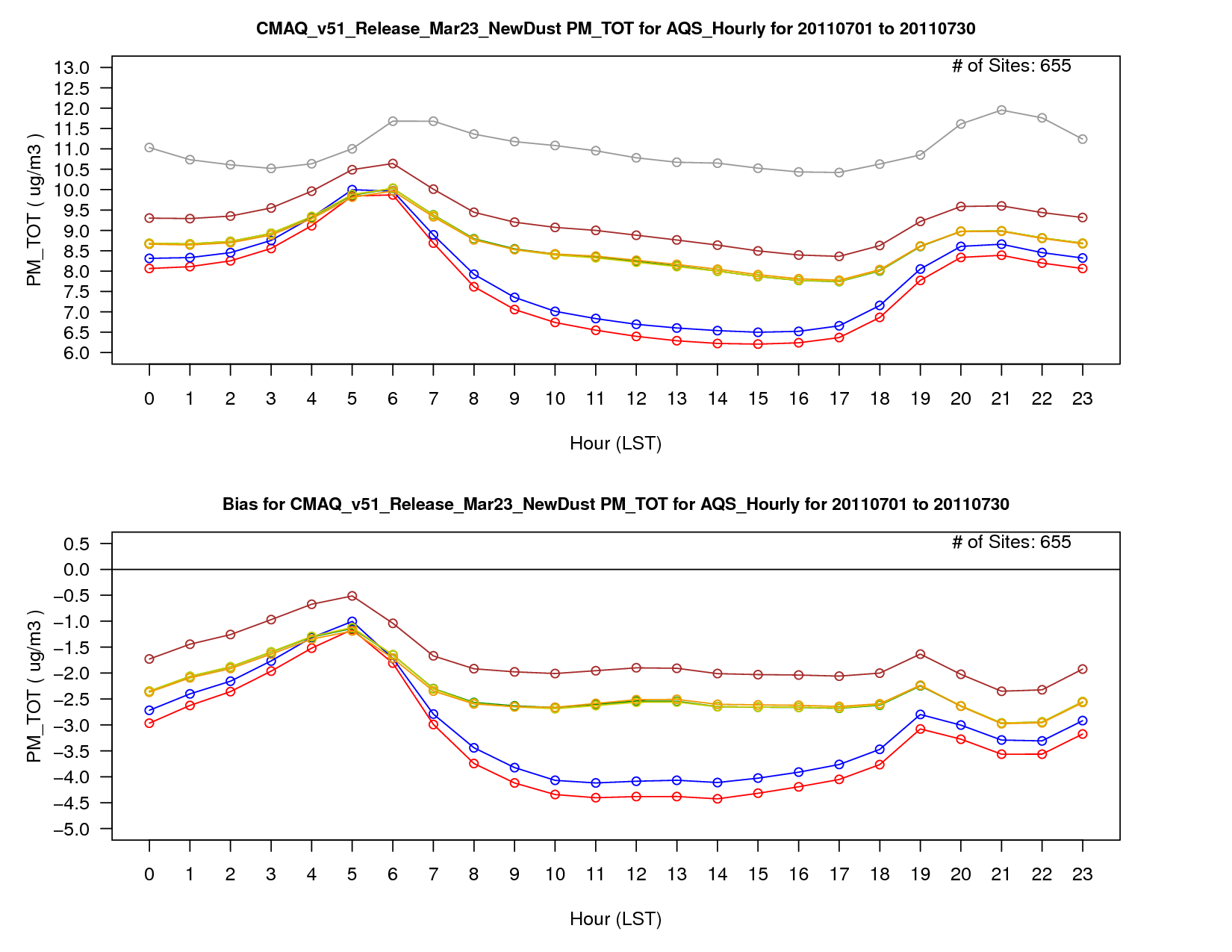 PM2.5 Concentration
v5.1 Base
v5.1 w/ WRF Updates
v5.2 CB05e51 
v5.2 CB05e51 (ek emis)
v5.2 CB6r3
Hemispheric CMAQ BCs
PM2.5 Bias
36
CMAQv5.2 (Hemi) – CMAQv5.1 – Difference in PM2.5 Absolute Bias July 2011
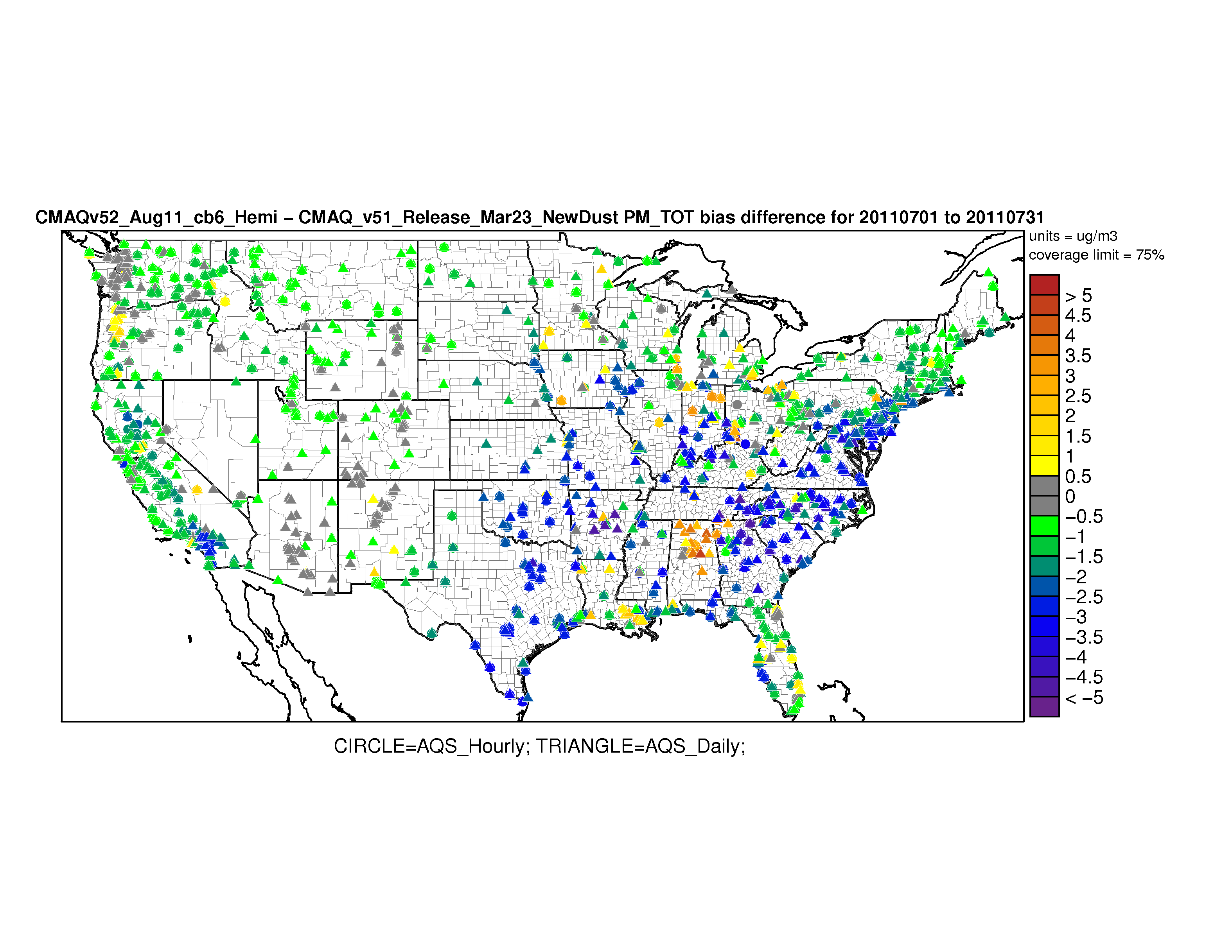 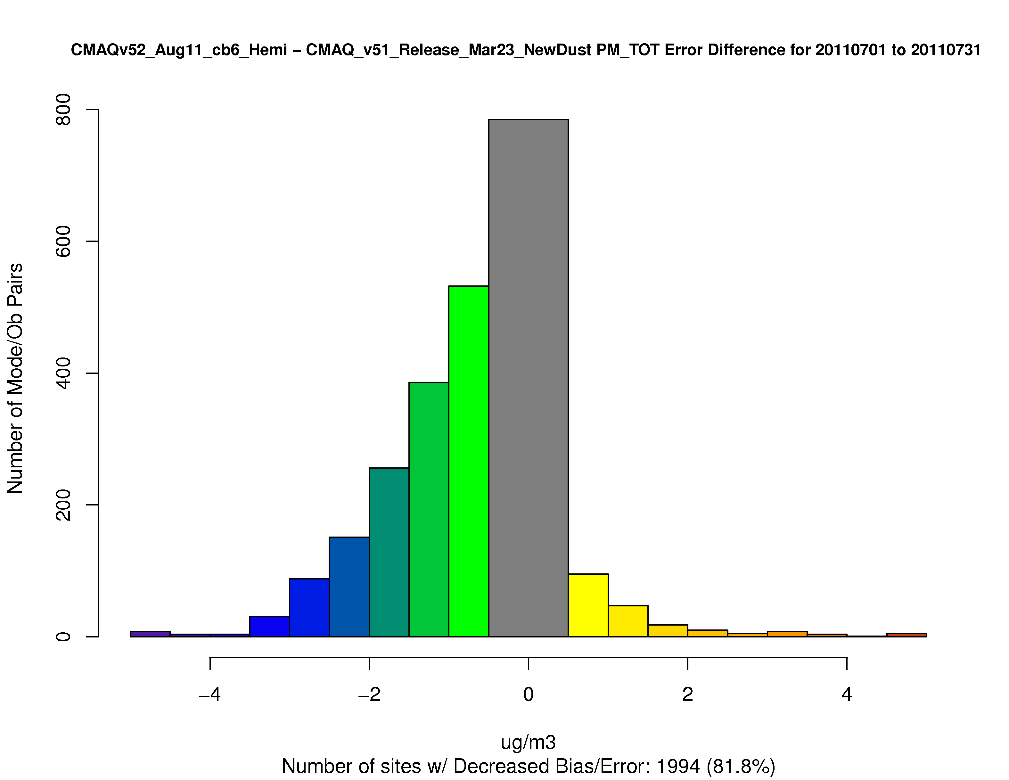 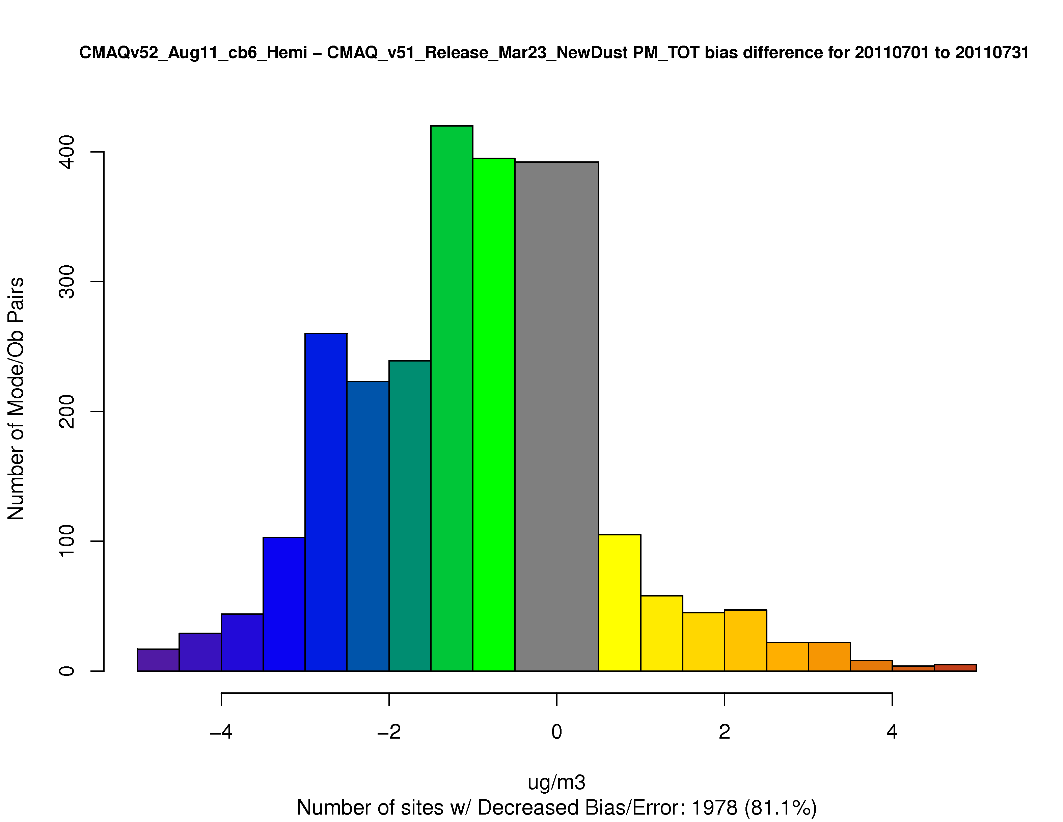 Worse Error
Worse Bias
Worse Bias
Improved Error
Improved Bias
Improved Bias
37
July PM2.5 Speciated Stacked Bar Plot
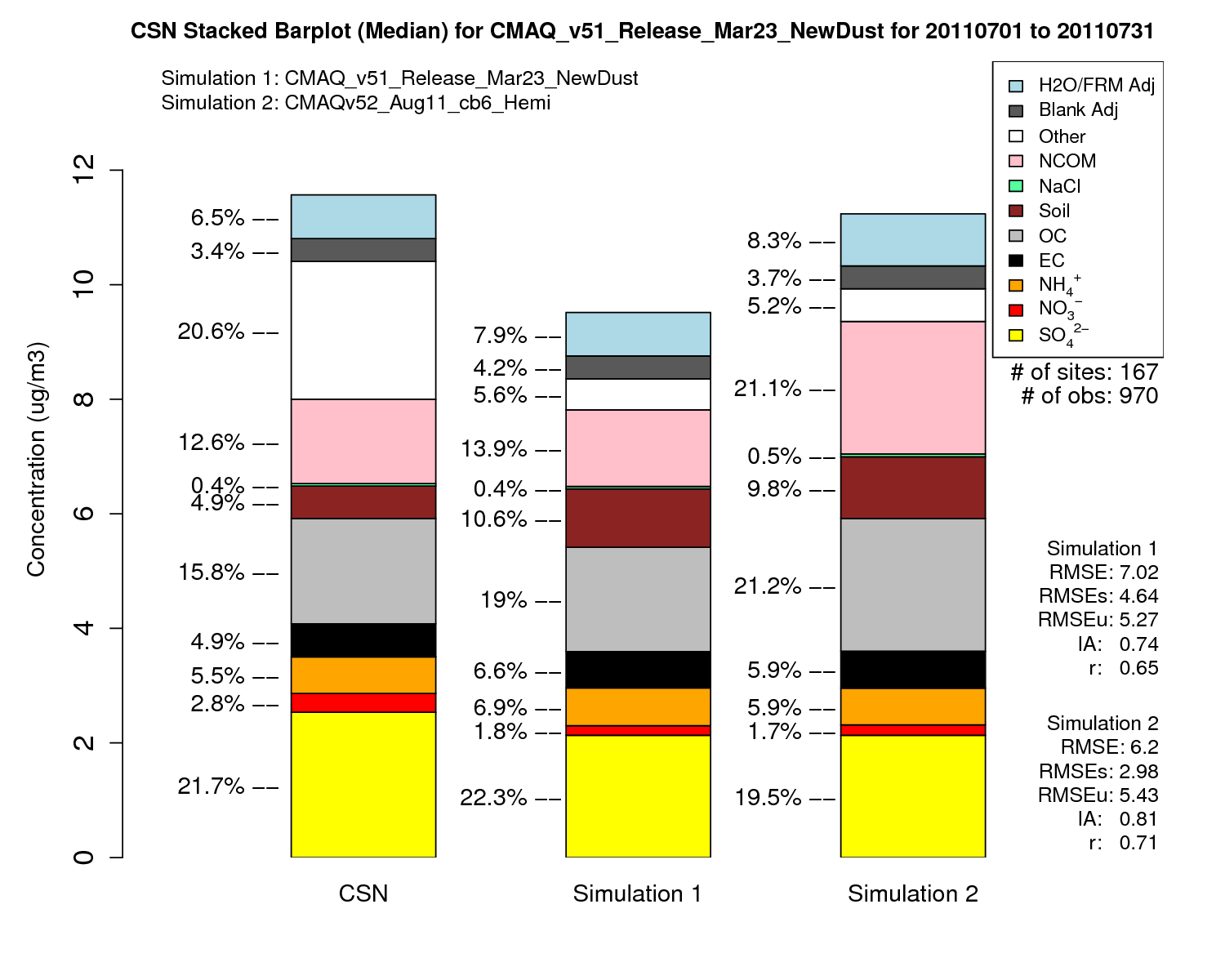 CMAQv5.1
CMAQv5.2
CMAQv5.2
CMAQv5.1
38
Windblown Dust
39
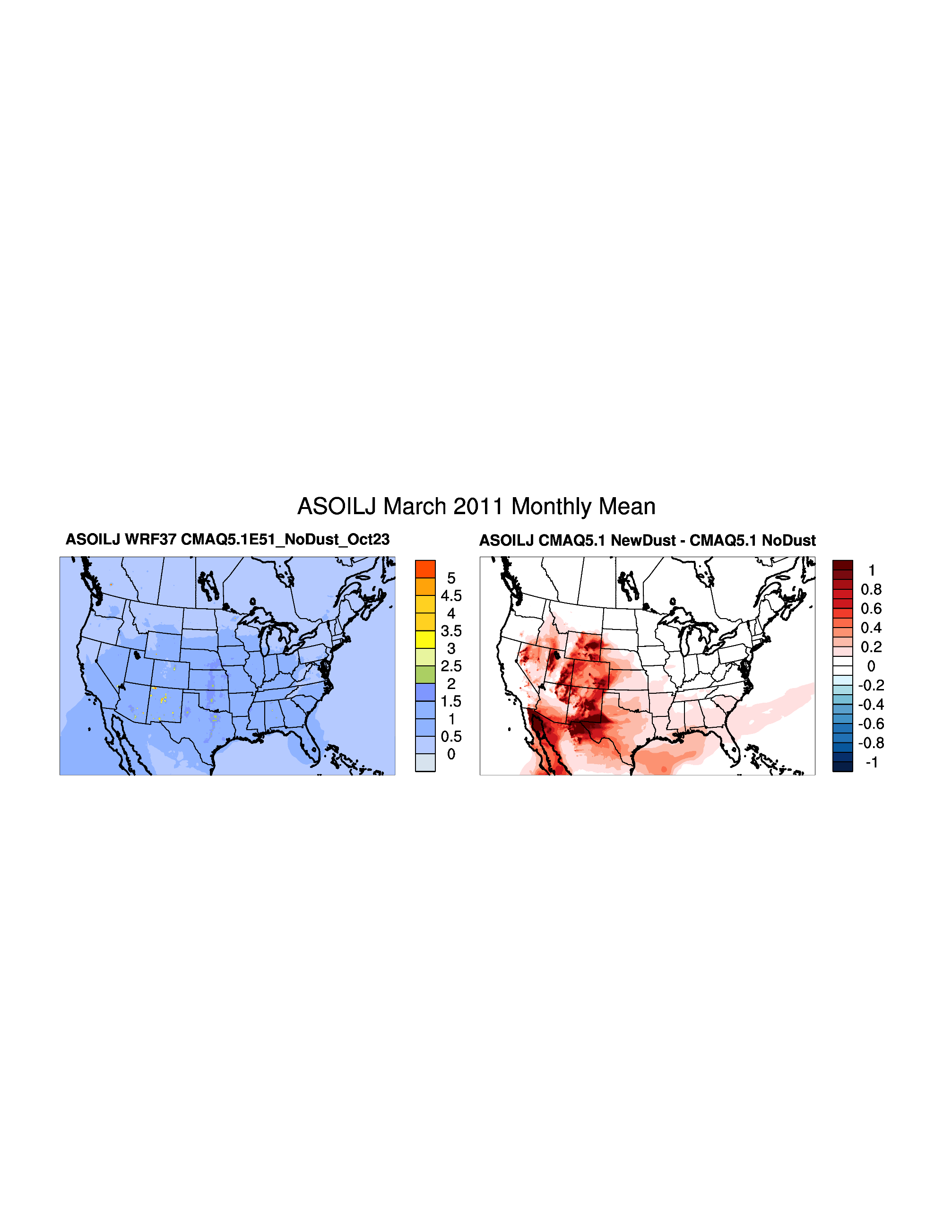 CMAQv5.1 Soil Concentration (no WBD)
CMAQv5.1 Soil Contribution from WBD
Soil
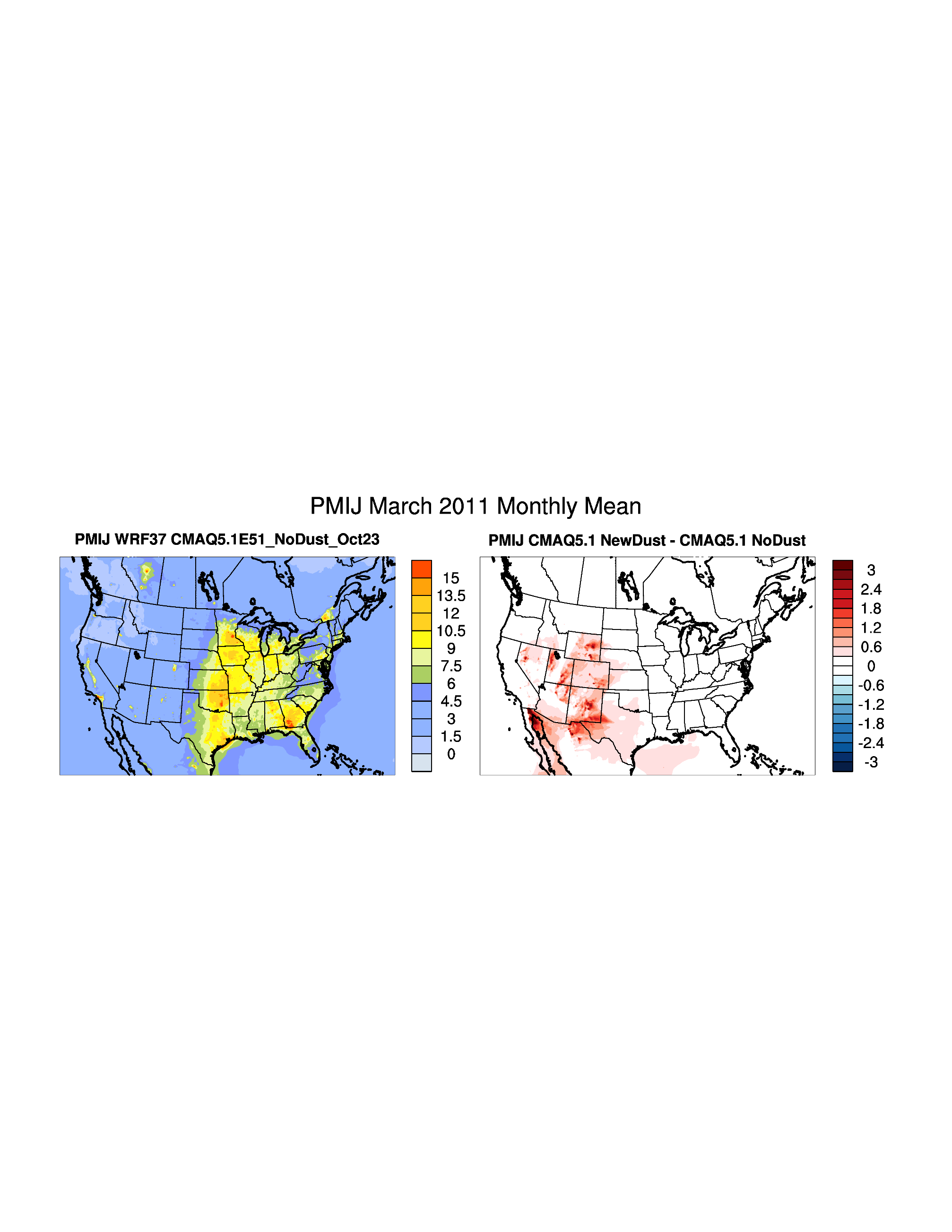 CMAQv5.1 PM2.5 Concentration (no WBD)
CMAQv5.1 PM2.5 Contribution from WBD
PM2.5
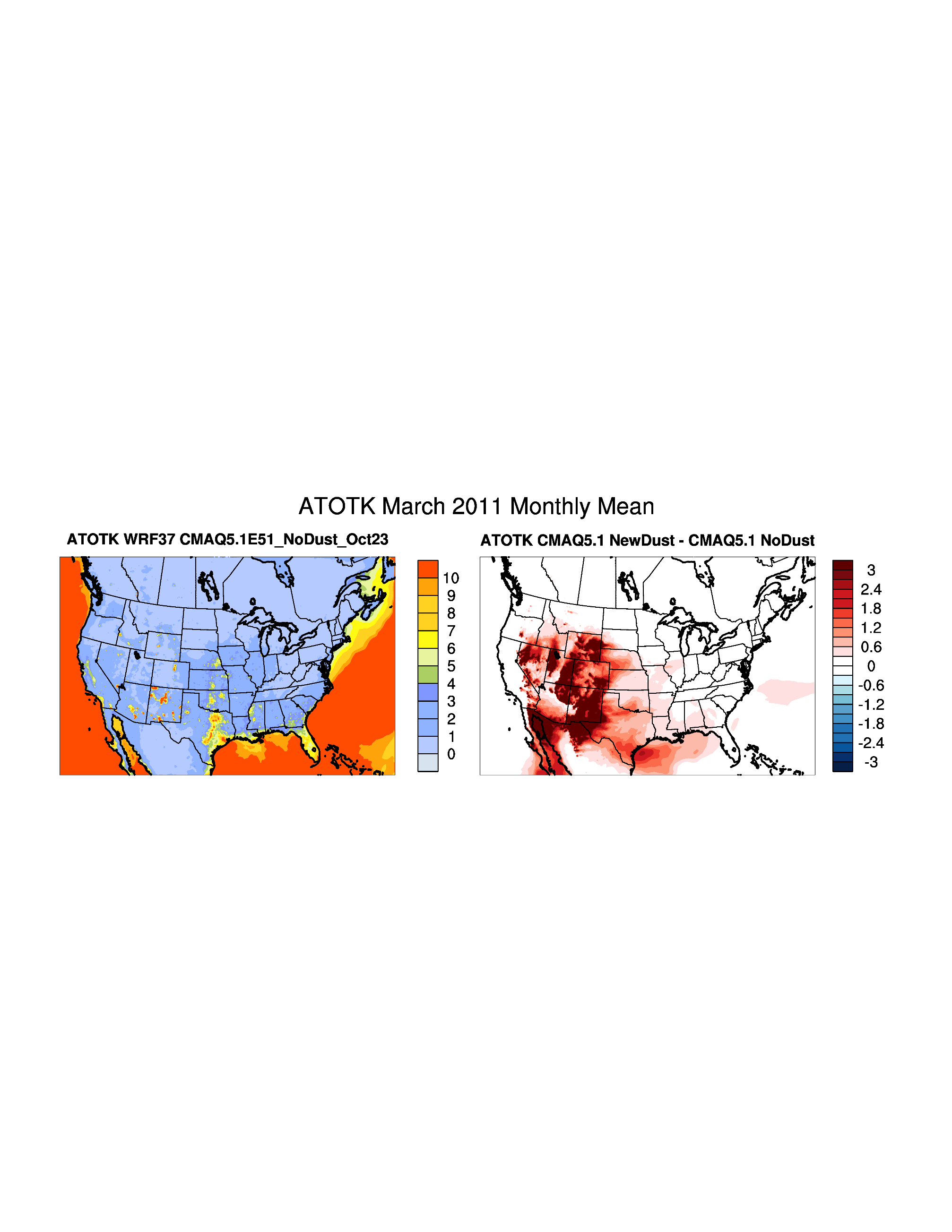 CMAQv5.1 PM10 Concentration (no WBD)
CMAQv5.1 PM10 Contribution from WBD
PM10
40
Summary
Ozone
O3 primarily increases over the CONUS in January (not shown)
Improved bias in many areas (exception being California)
O3 mixing ratios greatly reduced across the CONUS in July
Large improvement in bias, particularly the eastern U.S.

PM2.5
PM2.5 largely decreases in January
Improved bias in many areas, particularly the eastern U.S.
Primarily due to inclusion of semivolatile POA in CMAQv5.2
PM2.5 concentrations increase significantly in July
Large improvement in bias across the CONUS
Primarily due to increased SOA (potential SOA from combustion sources) in CMAQv5.2 and hemispheric CMAQ BCs
Smaller contribution from WRFv3.8 updates and lightning assimilation in WRF
New windblown model produces reasonable PM2.5 and PM10 in desert areas
CMAQv5.2 Release
CMAQv5.2 beta code should be available soon
Will include all the updates shown here

CMAQv5.2 final release planned for spring 2017
No major additional updates planned
Extra slides
43
July O3 Binned Bias/RMSE
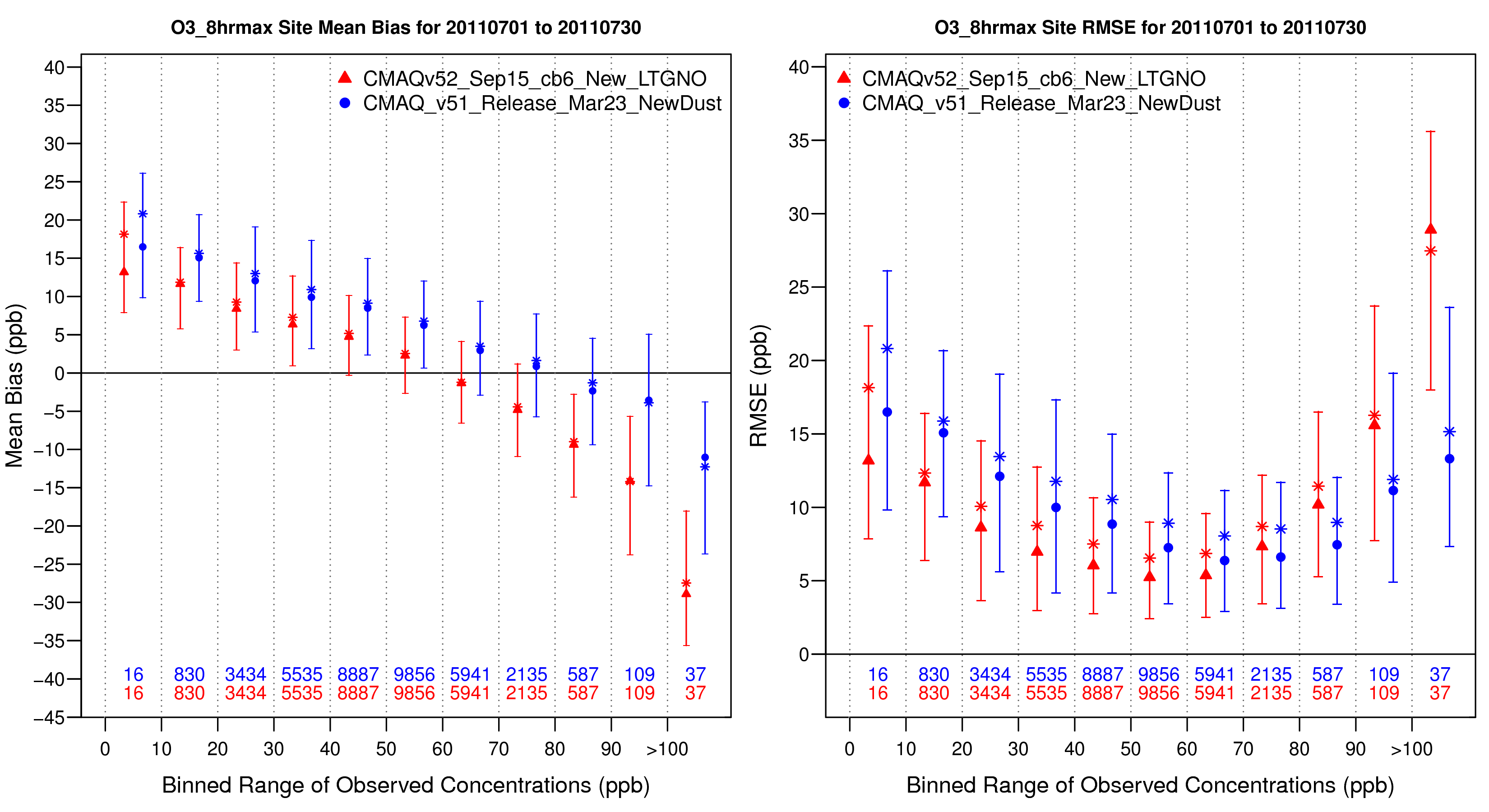 44
July PM2.5 Binned Bias/RMSE
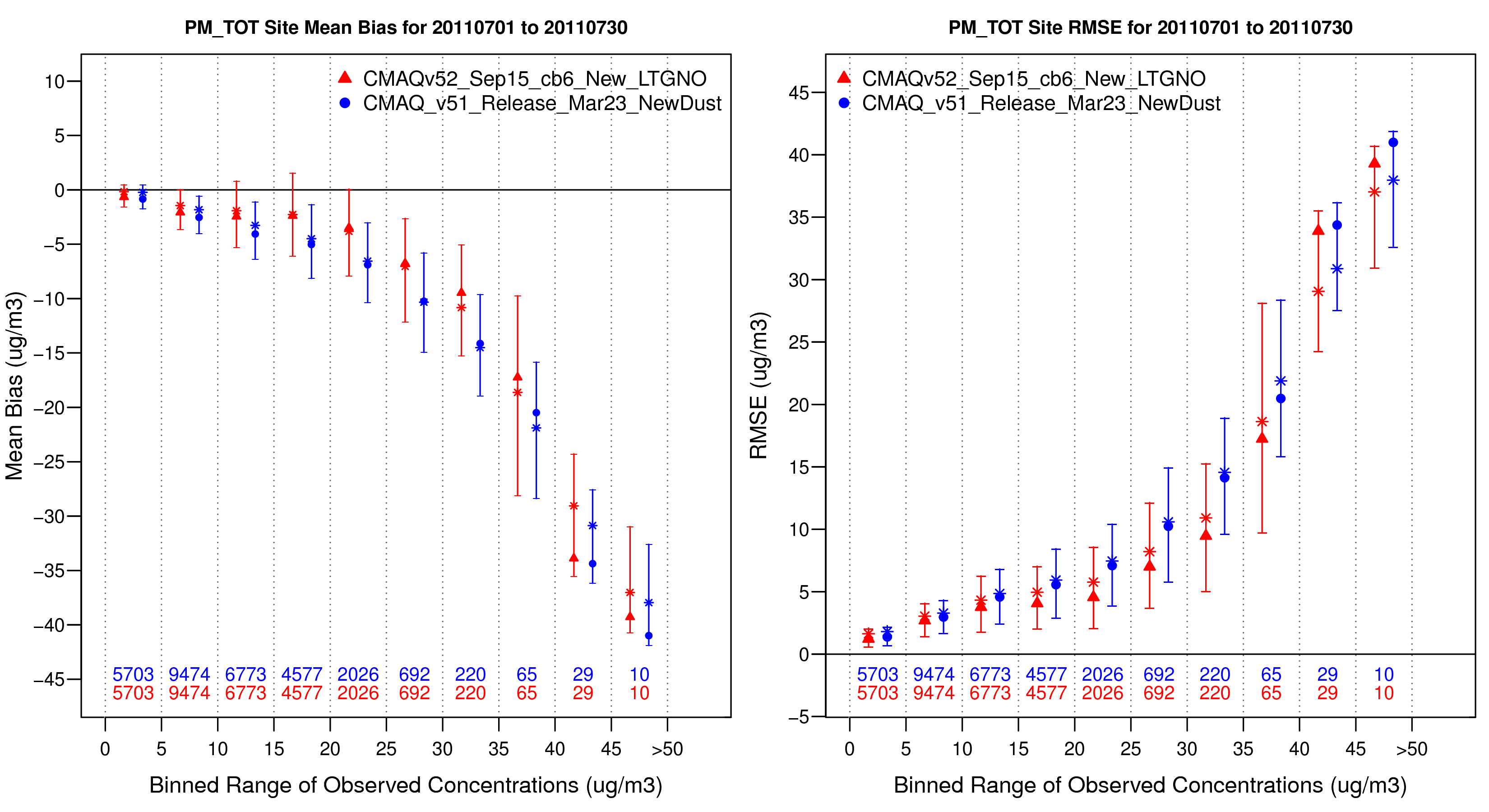 45
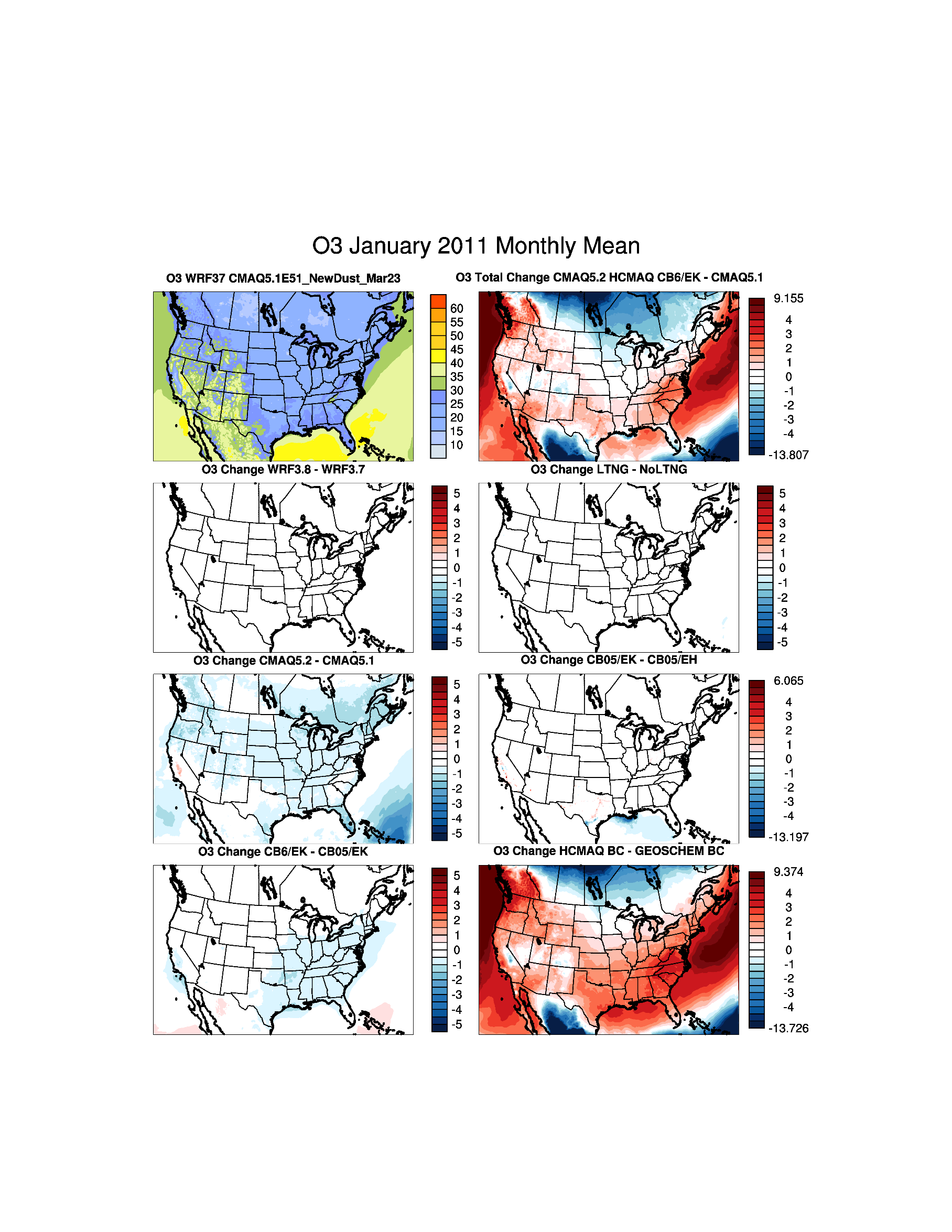 CMAQv5.1
CMAQv5.2 (Hemi) – CMAQv5.1
January
O3 (all hours)
O3 primarily increases over the CONUS between v5.1 base and v5.2 final
WRFv3.8
Lightning Assimilation
Decreased O3 due to updates in v5.2 (increased O3 dry deposition) and the CB6r3 chemical mechanism
Updates in CMAQv5.2
Emissions Update
Increased O3 due to hemispheric CMAQ boundary conditions
Hemispheric CMAQ BCs
CB6r3 Chemical Mechanism
46
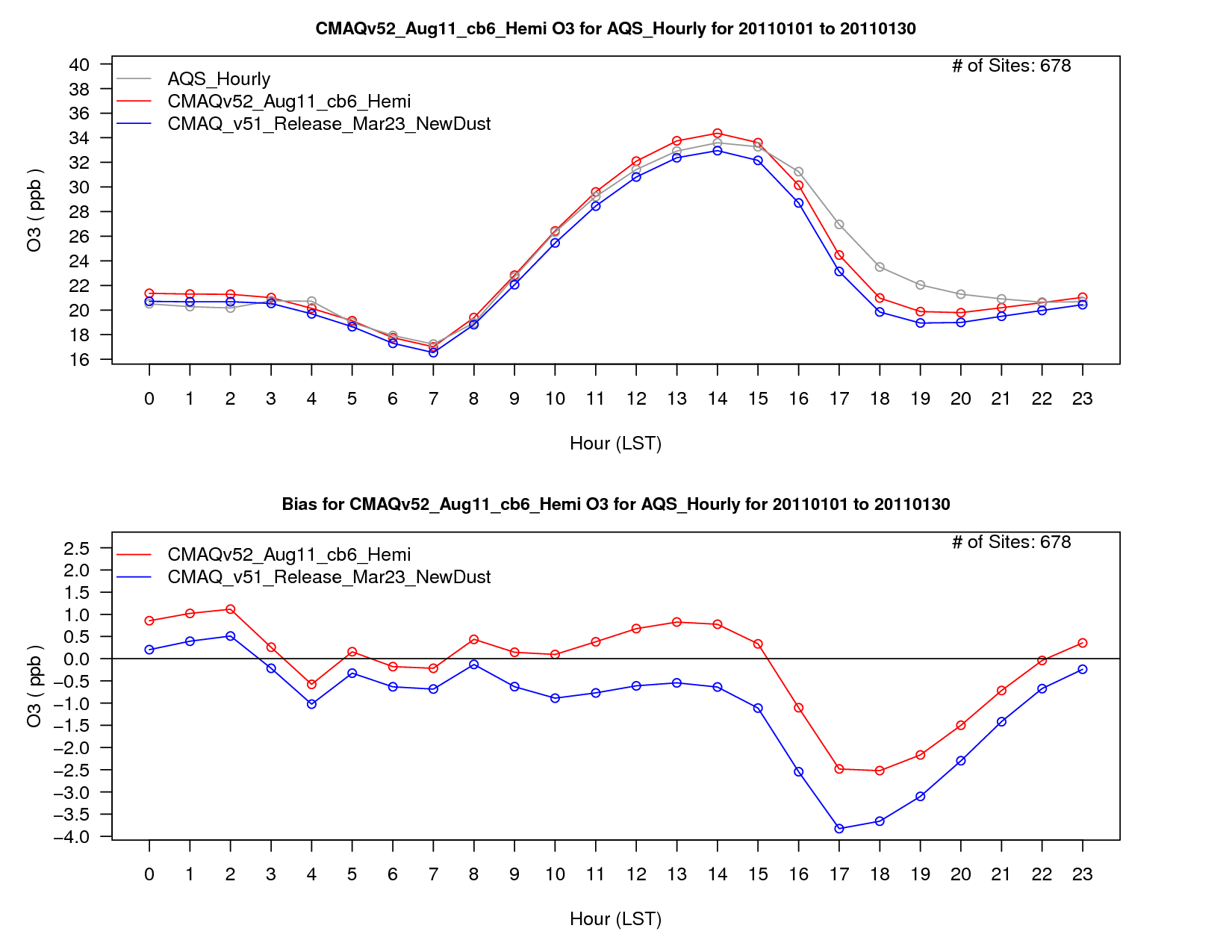 47
CMAQv5.2 (Hemi) – CMAQv5.1 – Difference in MDA8 O3 Absolute Bias January 2011
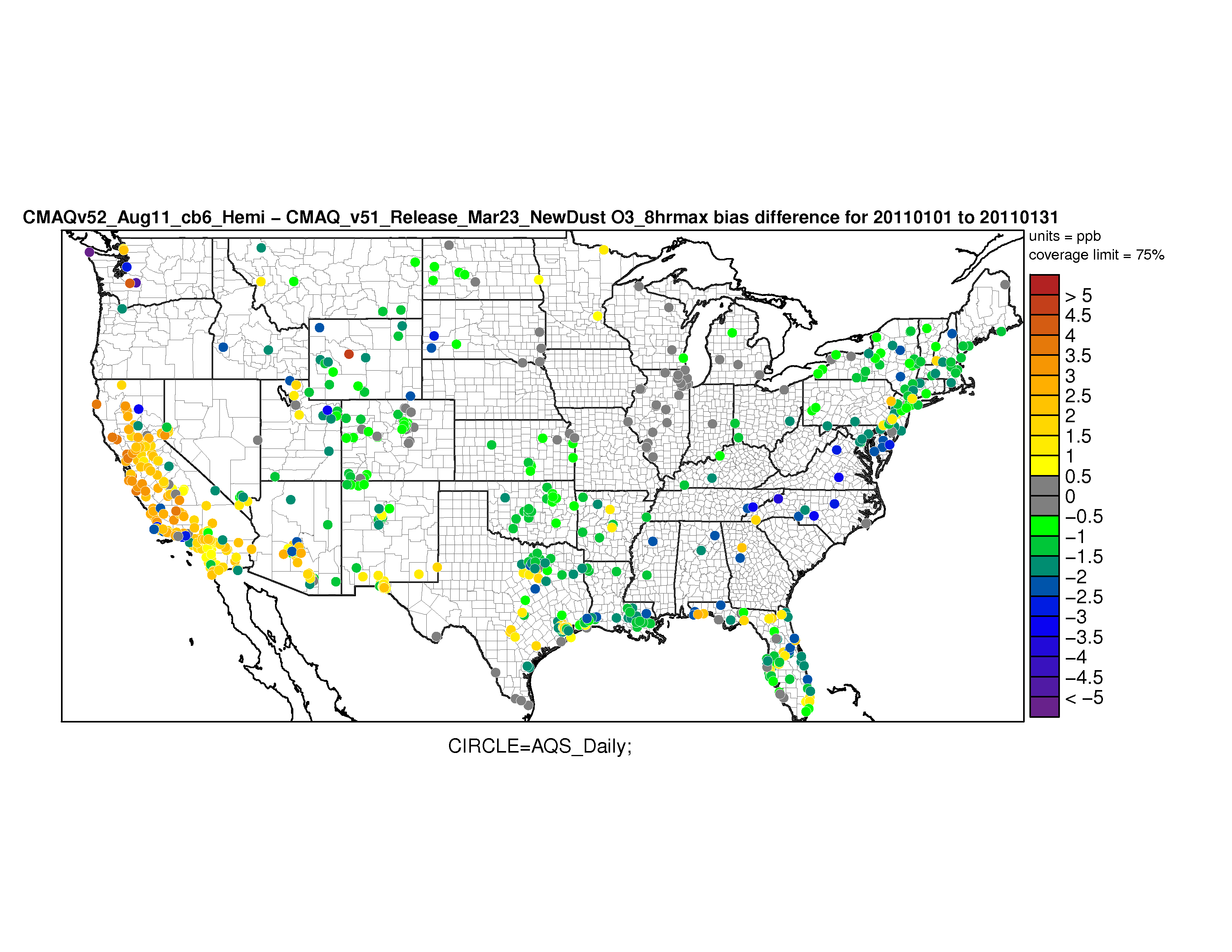 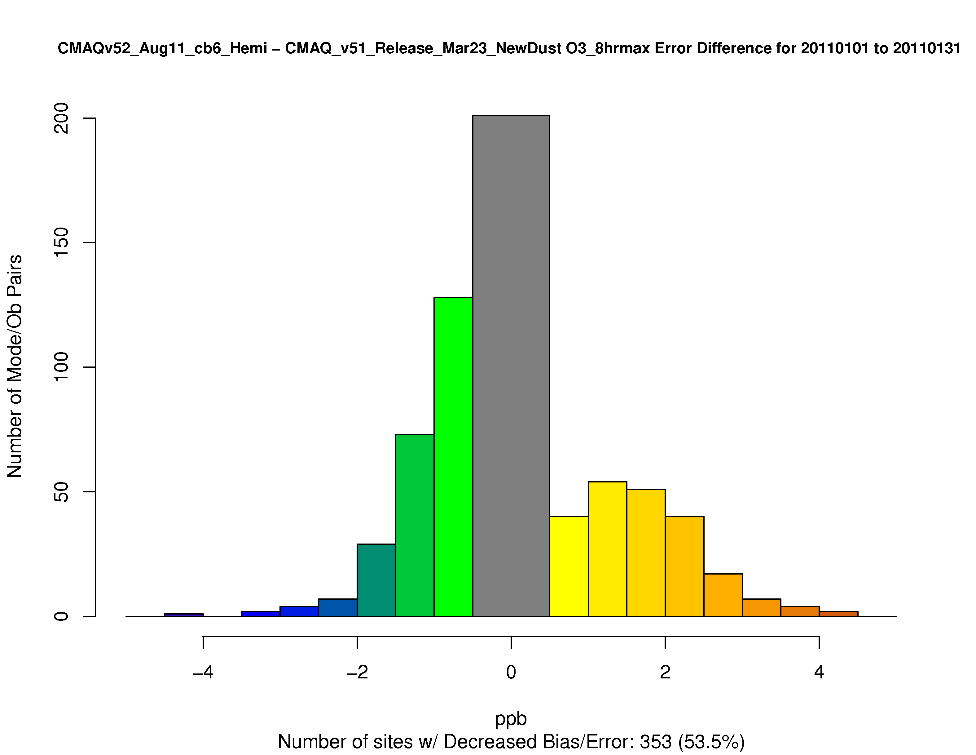 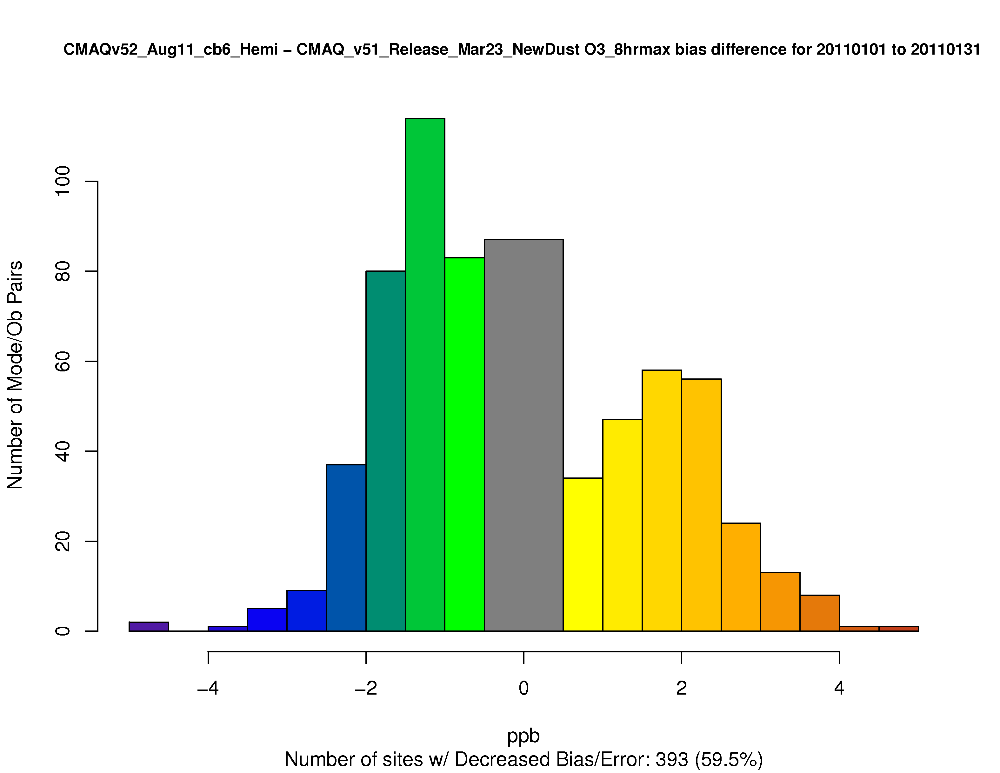 Worse Error
Worse Bias
Worse Bias
Improved Error
Improved Bias
Improved Bias
48
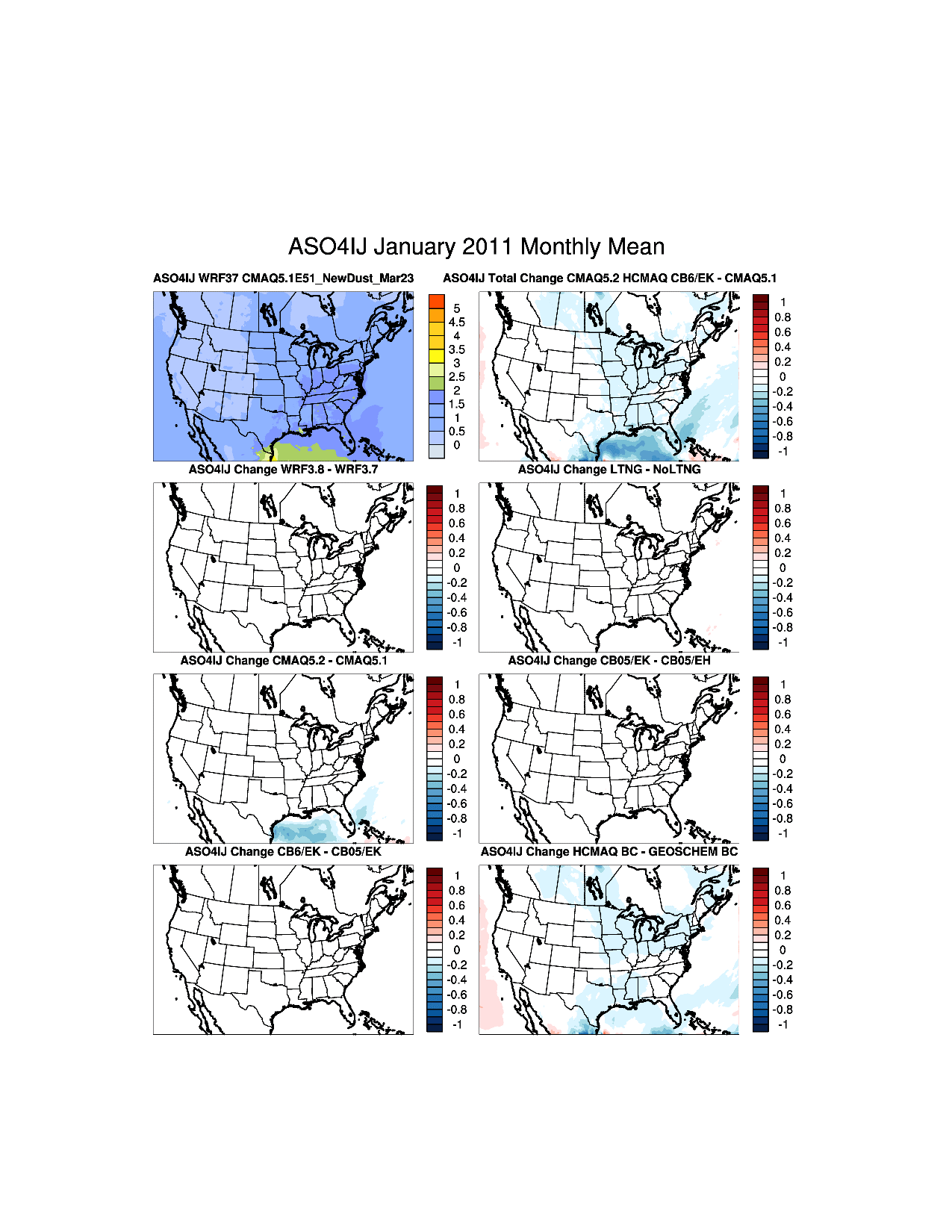 CMAQv5.1
CMAQv5.2 – CMAQv5.1
January SO4
Small decreases due to changes in CMAQv5.2 and hemispheric BCs
WRFv3.8
Lightning Assimilation
Updates in CMAQv5.2
Emissions Update
Hemispheric CMAQ BCs
CB6r3 Chemical Mechanism
49
CMAQv5.1
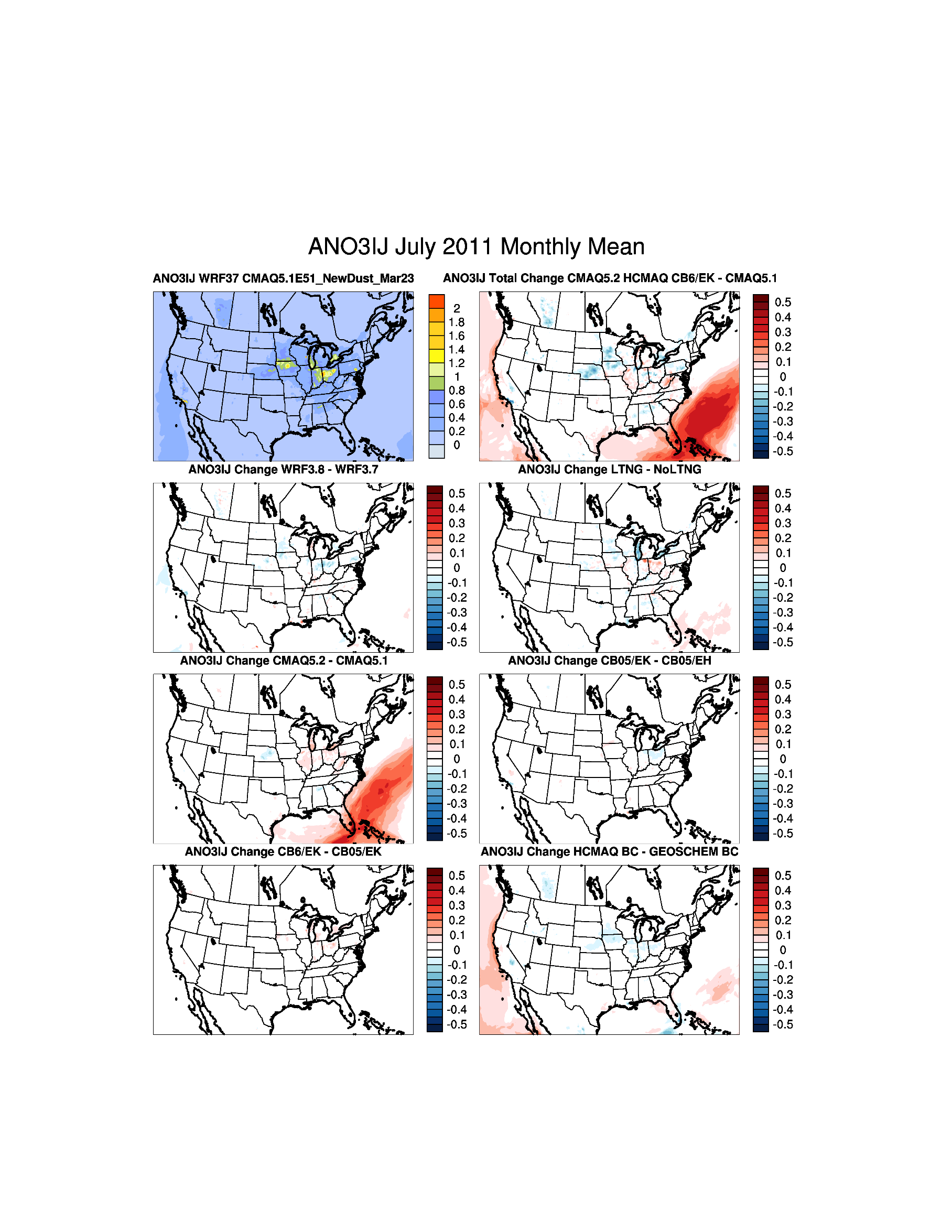 CMAQv5.2 – CMAQv5.1
NO3
Very small changes in NO3 over the CONUS. Relatively large change over the eastern Atlantic Ocean due to changes in PM speciation in CMAQv5.2
WRFv3.8
Lightning Assimilation
Updates in CMAQv5.2
Emissions Update
Hemispheric CMAQ BCs
CB6r3 Chemical Mechanism
50
NO2
51
CMAQv5.1
CMAQv5.2 – CMAQv5.1
NO2
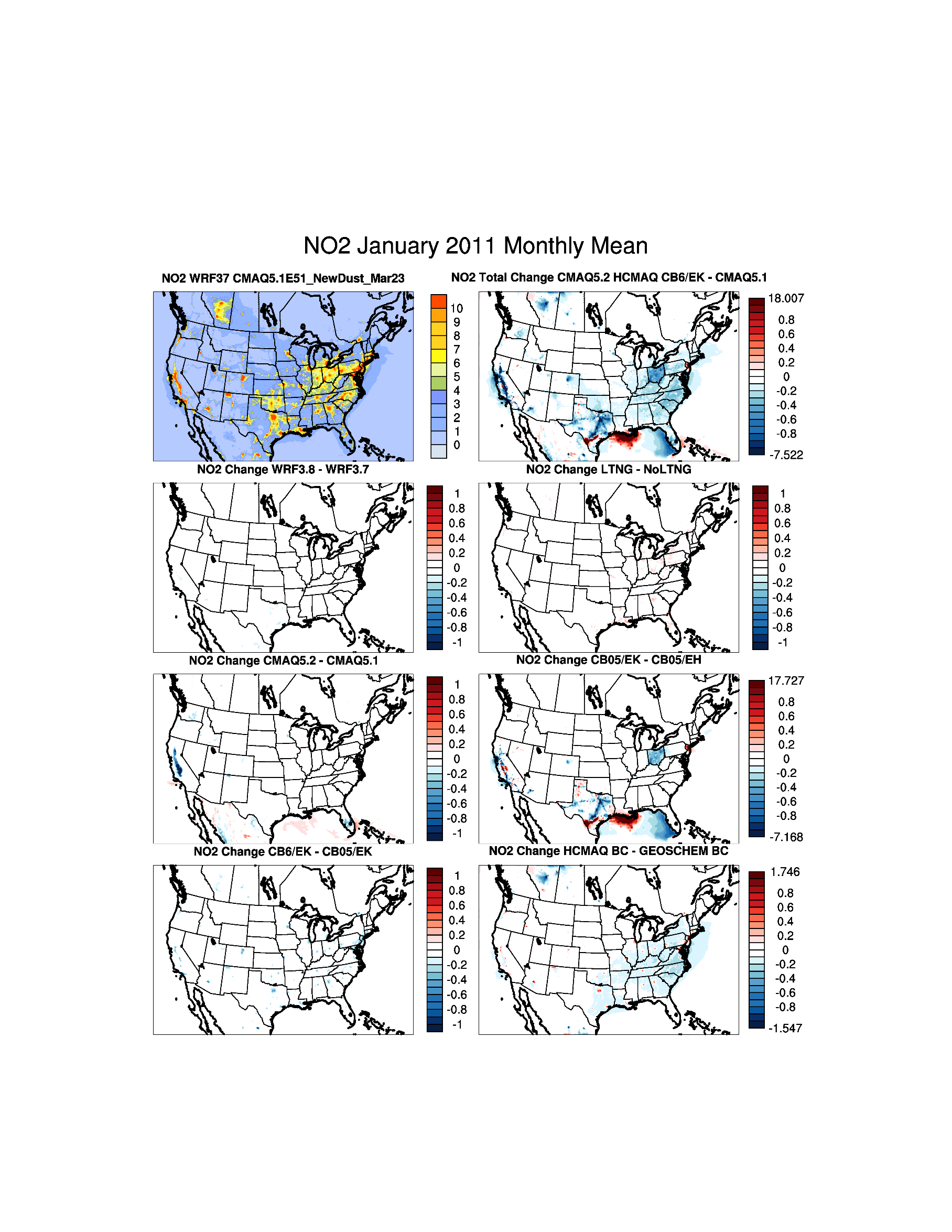 Overall NO2 mixing ratios decrease over the CONUS in January
WRFv3.8
Lightning Assimilation
Increased NO2 due to lightning assimilation and emission updates
Updates in CMAQv5.2
Emissions Update
Decreased NO2 due to emission updates, CB6r3 and hemispheric CMAQ BCs
Hemispheric CMAQ BCs
CB6r3 Chemical Mechanism
52
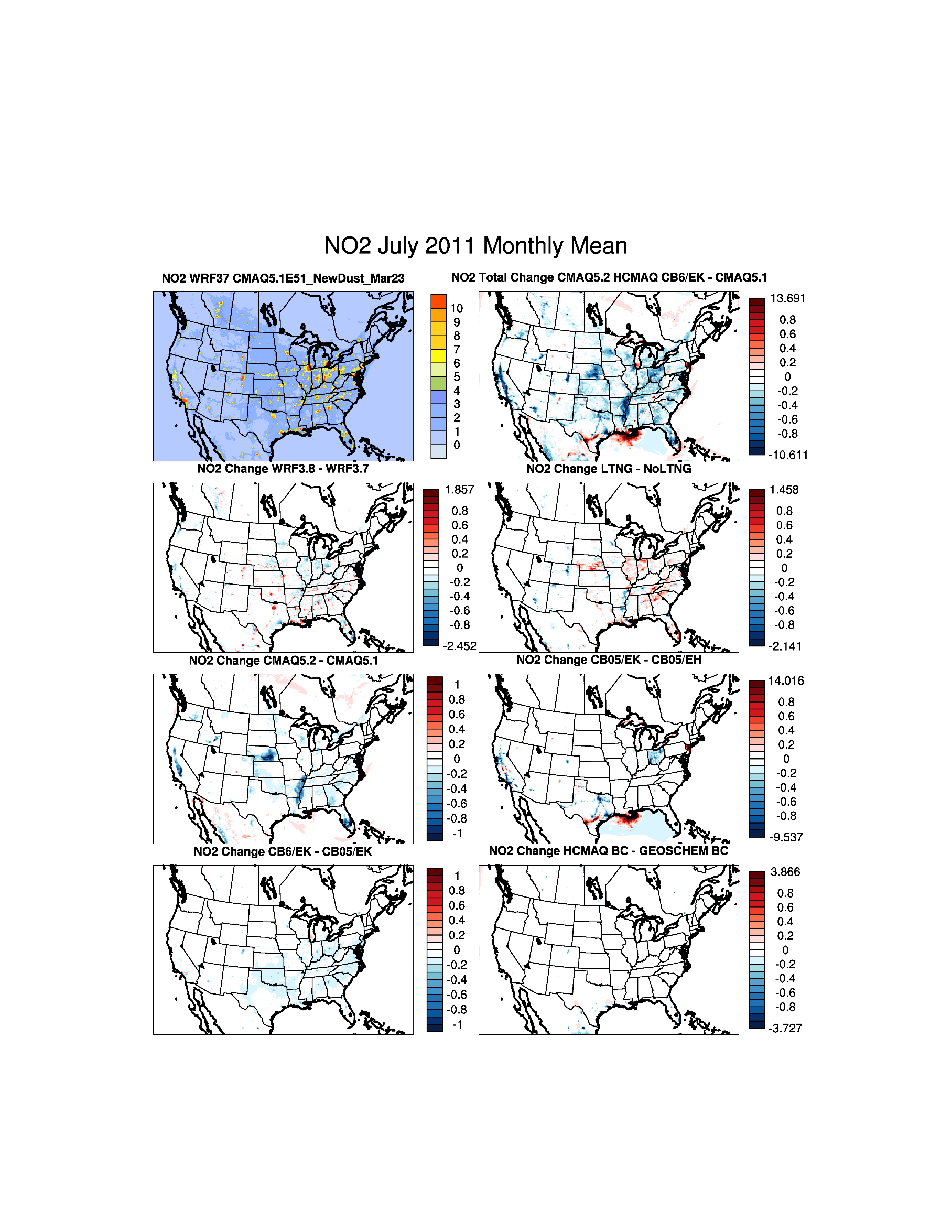 NO2
NO2 mixing ratios largely decreases in July
Mixed NO2 changes due to WRFv3.8 updates, lightning assimilation and emission updates
Decreased NO2 due to CMAQv5.2 updates and CB6r3 chemical mechanism
53
EC
54
Elemental Carbon
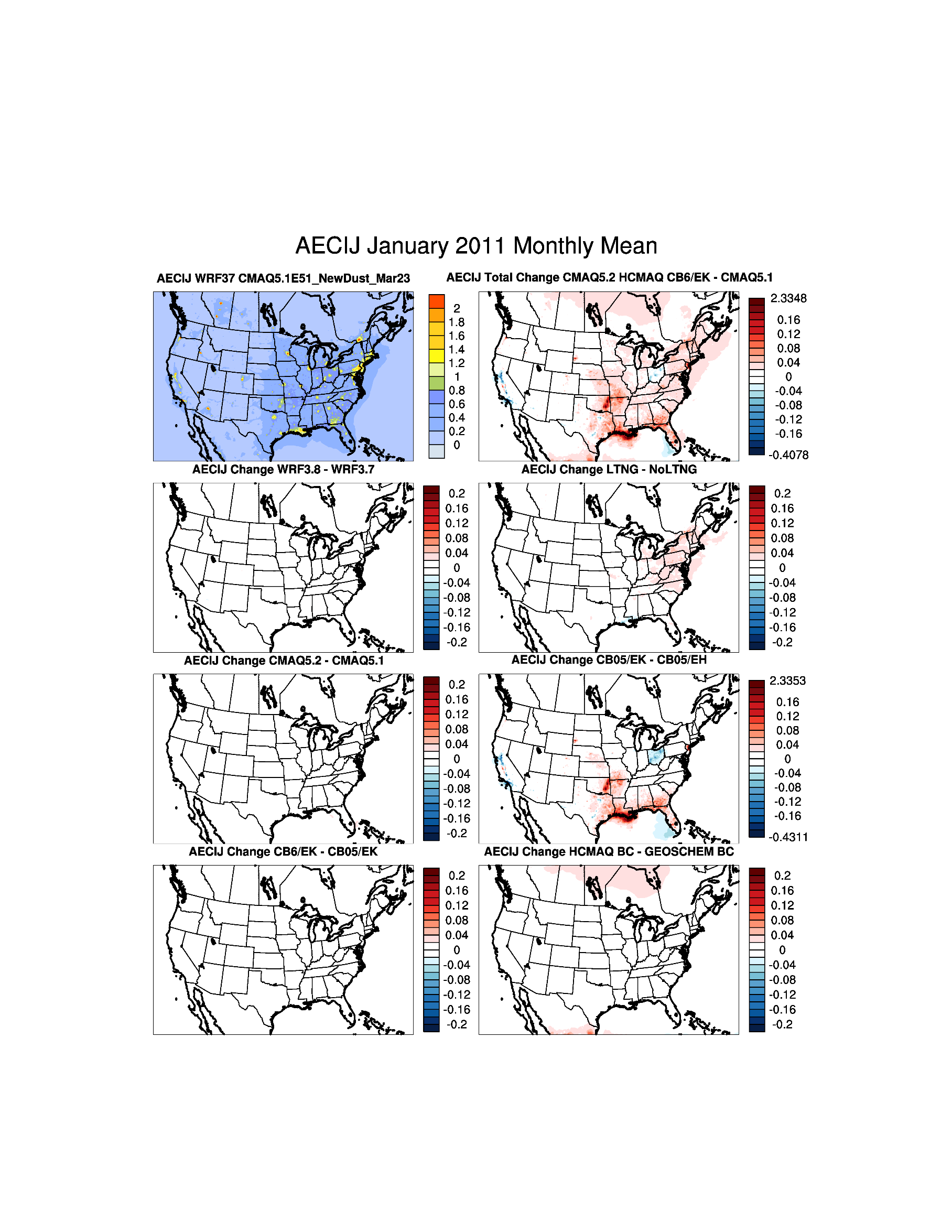 EC generally increases due to lightning assimilation and emission updates
55
Elemental Carbon
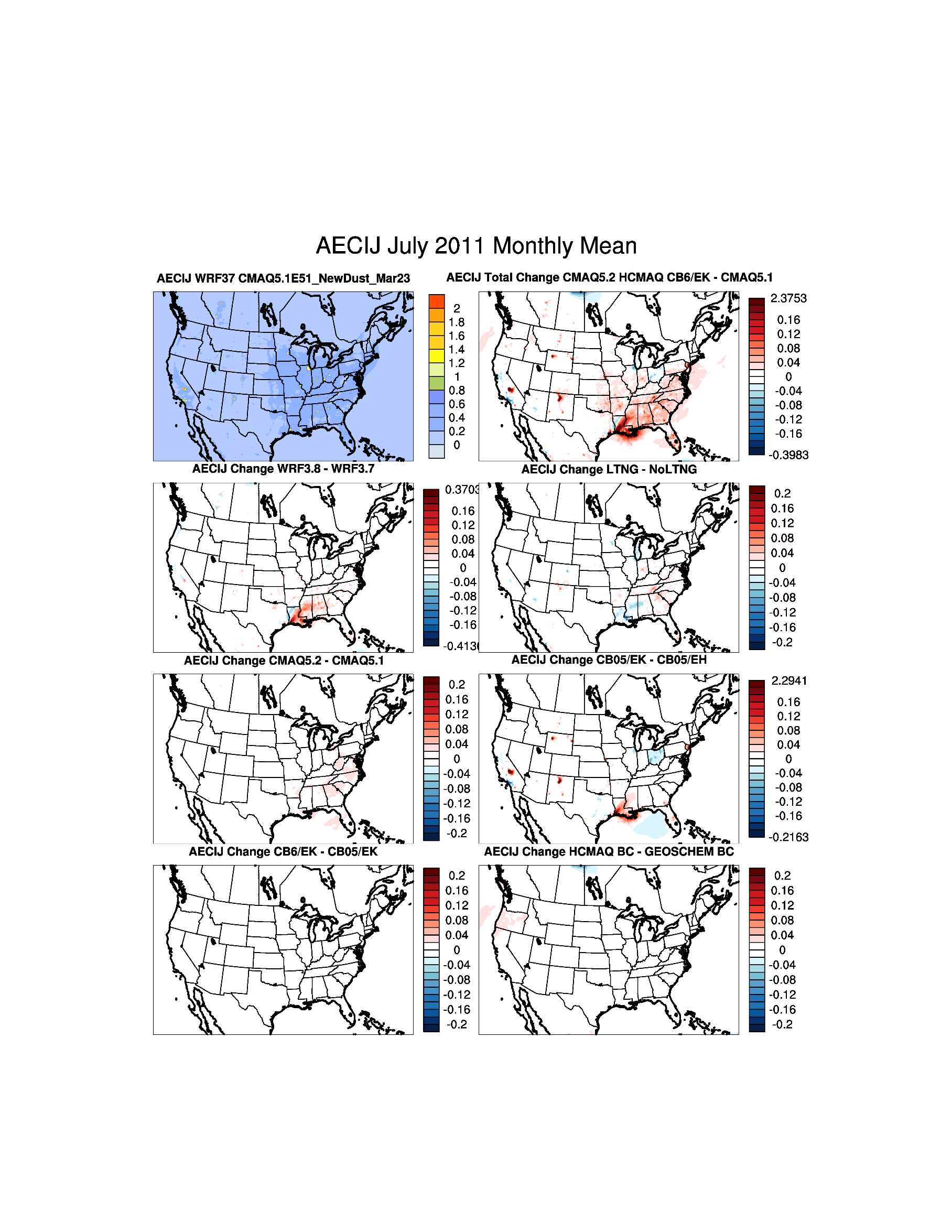 Very small overall increase in EC due primarily to WRFv3.8, lightning assimilation, changes in CMAQv5.2 and emission updates
56
OC
57
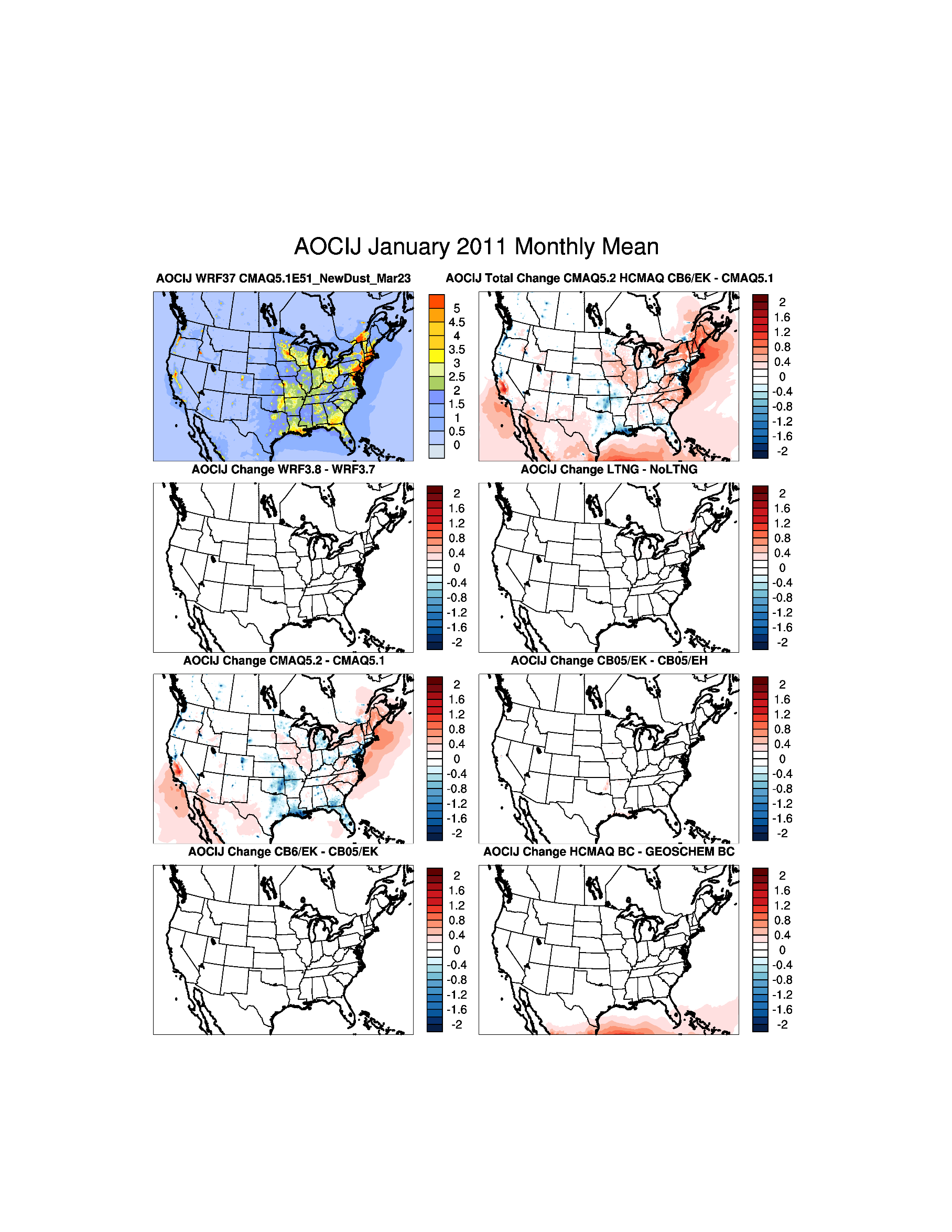 CMAQv5.1 Modeled OC Conc.
CMAQv5.2 – CMAQv5.1
January 
Organic Carbon
OC changes mixed due decrease in POA and increase in SOA from updates in CMAQv5.2
WRFv3.8
Lightning Assimilation
Updates in CMAQv5.2
Emissions Update
Hemispheric CMAQ BCs
CB6r3 Chemical Mechanism
58
CMAQv5.1 Modeled OC Conc.
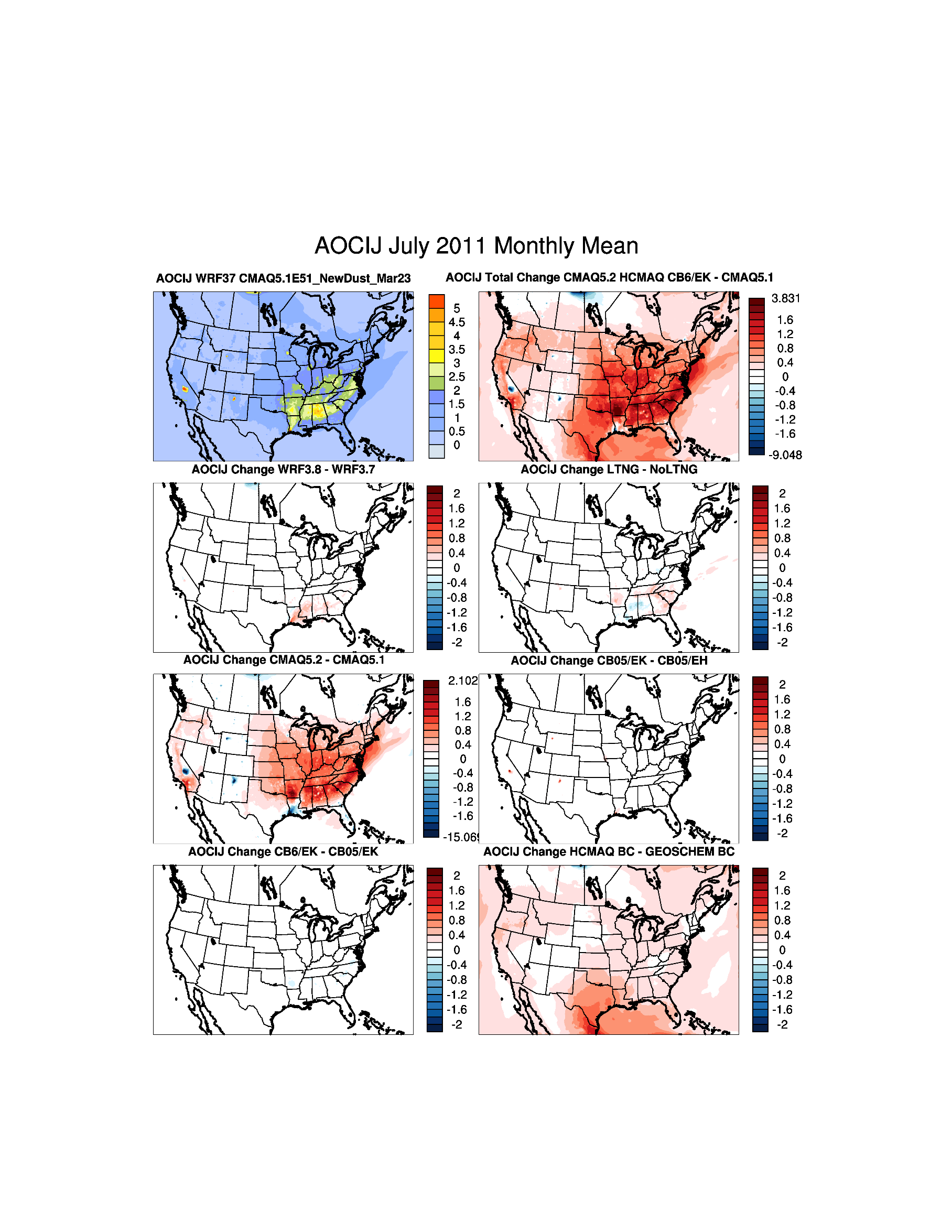 CMAQv5.2 – CMAQv5.1
July
Organic Carbon
Small increase in OC due to WRFv3.8 and lightning assimilation
WRFv3.8
Lightning Assimilation
Updates in CMAQv5.2
Emissions Update
Large increase in OC due to changes in CMAQv5.2 (increased SOA) and hemispheric BCs
Hemispheric CMAQ BCs
CB6r3 Chemical Mechanism
59
PM10
60
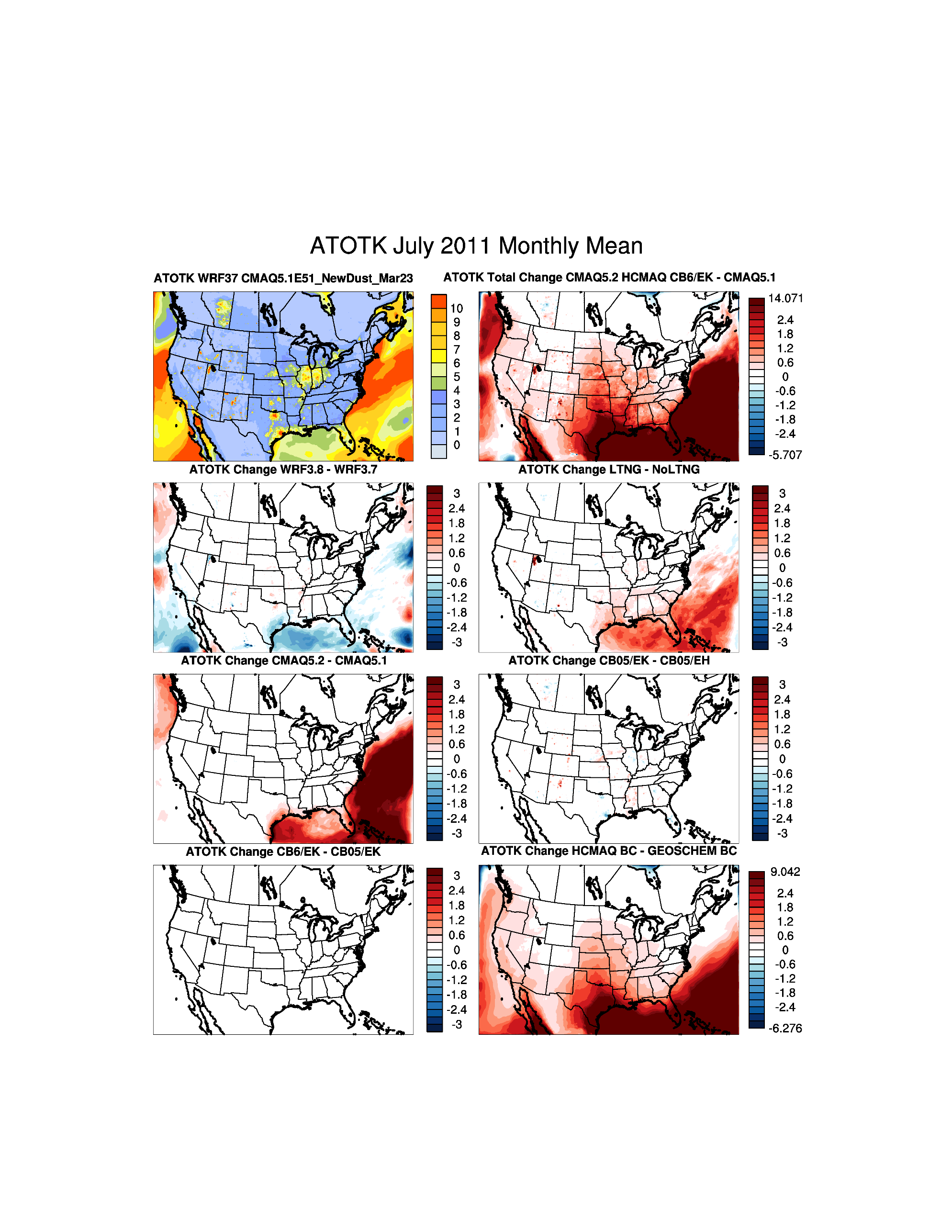 CMAQv5.1
CMAQv5.2 – CMAQv5.1
January PM10
PM10 increases due primarily to speciation changes in CMAQv5.2 and from additional PM10 in the hemispheric CMAQ BCs
WRFv3.8
Lightning Assimilation
Updates in CMAQv5.2
Emissions Update
Hemispheric CMAQ BCs
CB6r3 Chemical Mechanism
61
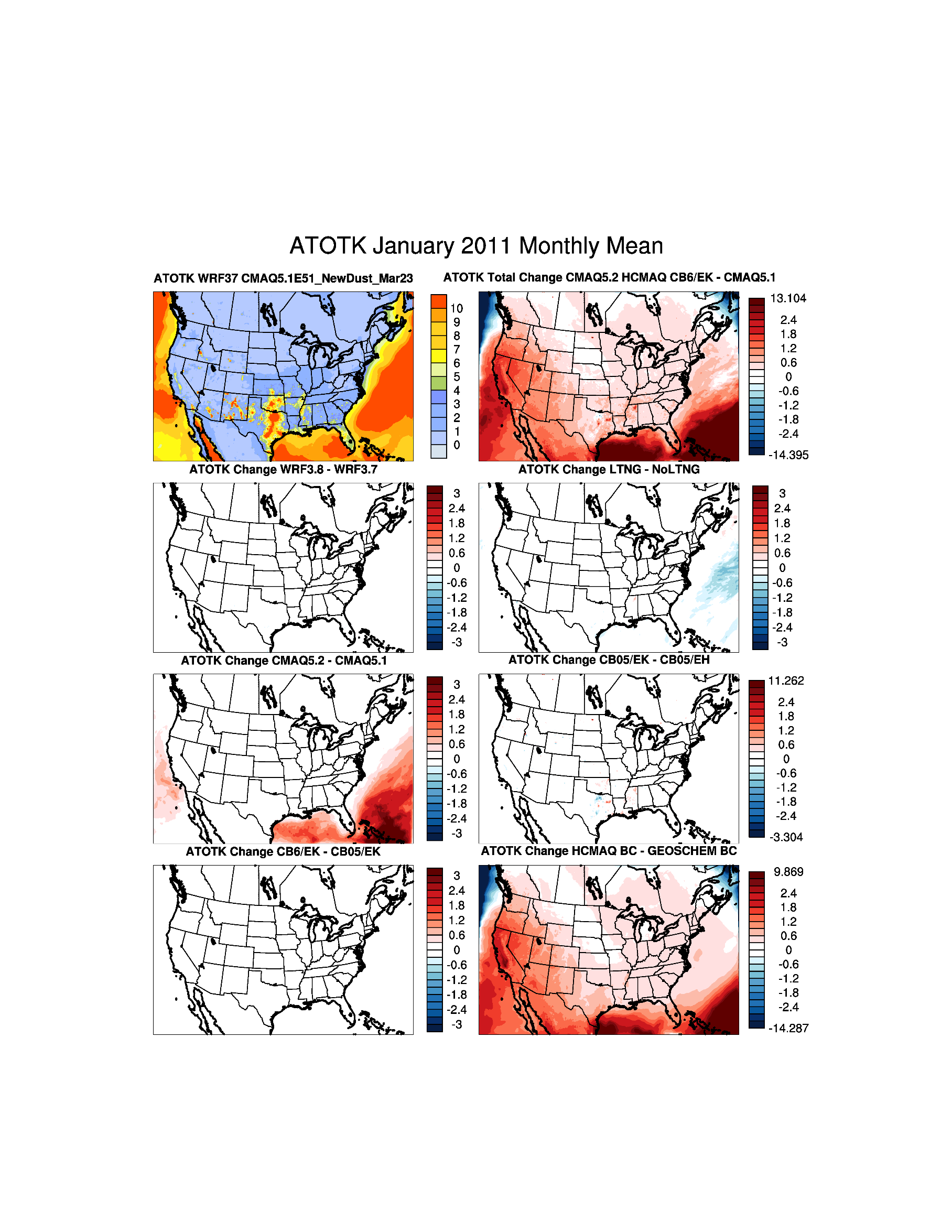 CMAQv5.1
CMAQv5.2 – CMAQv5.1
July PM10
PM10 increases due to speciation changes in CMAQv5.2 and from additional PM10 in the hemispheric CMAQ BCs
WRFv3.8
Lightning Assimilation
Updates in CMAQv5.2
Emissions Update
Hemispheric CMAQ BCs
CB6r3 Chemical Mechanism
62